„Der Artenschutz in Deutschland braucht keine Flächenstilllegung, sondern eine aktive Landschaftsgestaltung“
Werner Kunz
Universität Düsseldorf
www.kunz.hhu.de/
Artenschutz versus Naturschutz
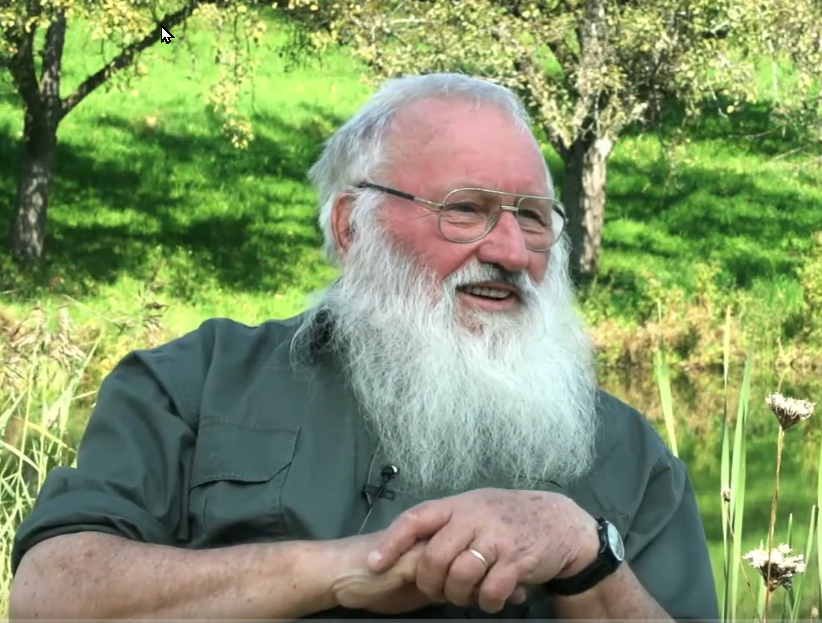 Video einschalten:
 
Peter Berthold: Verlust an „Vogelmasse“
ausgeschnitten ab 11:10 bis 12:30:   
[„…waren das noch 60 Paare“]  https://youtu.be/nvxknFpYwVU?t=670
Wir haben heute in Deutschland also nur noch 20 % 
so viel „Vogelmasse“ wie 1850.
Verlust von 80% 
in den letzten 2 Jahrhunderten
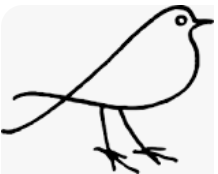 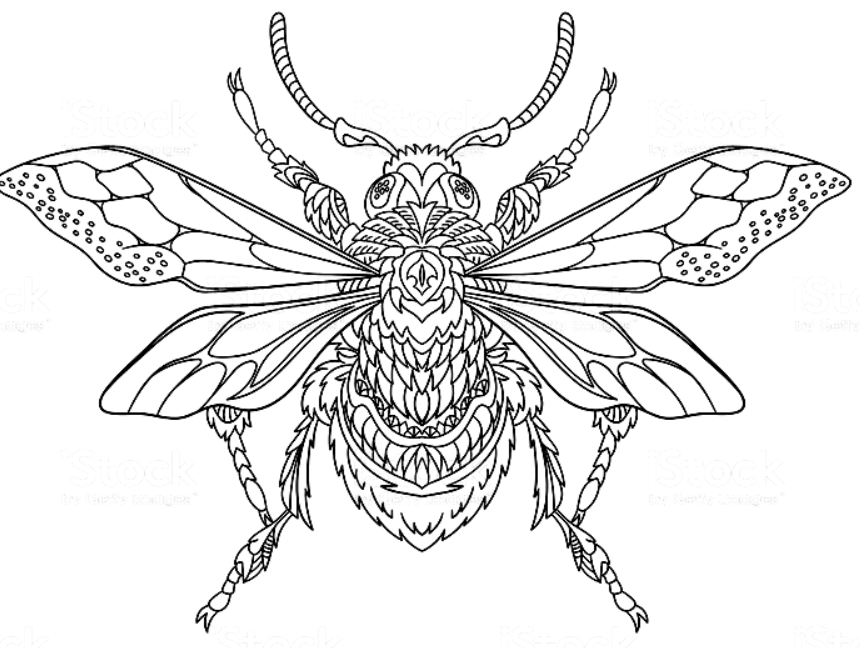 und bei den Insekten 
ist es noch schlimmer:
Verlust von 80% 
allein in den letzten 30 Jahren
Wie ist das möglich?
Wie ist das zu verstehen, wo wir doch so viele 
Naturschutzgebiete, 
EU-Vogelschutzgebiete und 
EU-FFH-Gebiete
haben?
FFH-Gebiete 
(Deutschland ist voll davon):
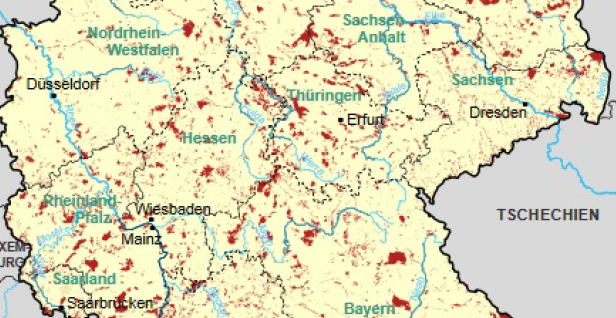 Vogelschutz-Gebiete (Deutschland ist voll davon):
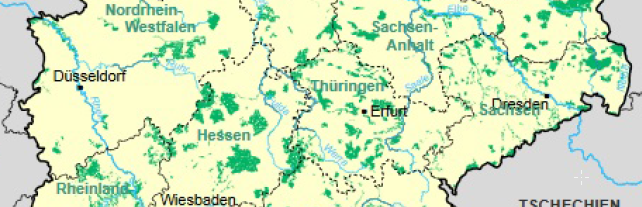 15 % der Landesfläche Deutschlands sind Schutzgebiete:
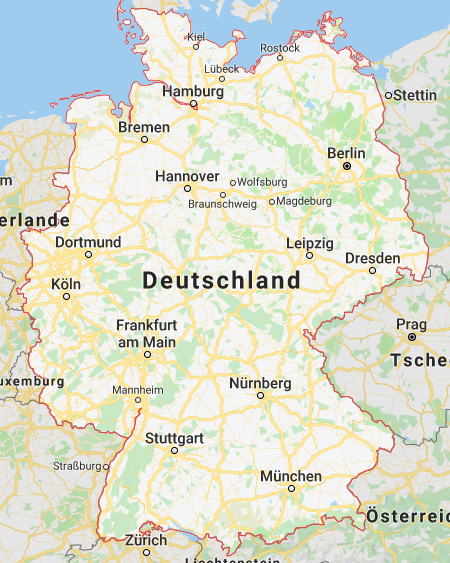 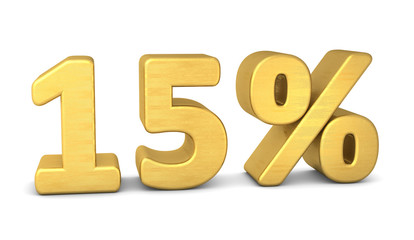 Schützen wir mit Naturschutzgebieten 
und FFH-Gebieten 
unser eigenes Wunschbild von „Natur“, 
also Habitate, die gar nicht 
vorrangig von den
gefährdeten Rote-Liste-Arten bewohnt sind?
Eines ist sicher:

Der gegenwärtige Artenschwund findet 
auch in den Naturschutzgebieten und FFH-Gebieten statt
Das zumindest zeigen etliche neue Publikationen:

1.) Filz, K.J., Engler, J.O., Stoffels, J., Weitzel, M., & Schmitt, T. (2013): Missing the target? A critical view on butterfly conservation efforts on calcareous grasslands in south-western Germany. 
Biodiversity and Conservation 22: 2223-2241.

2.) Hallmann, C.A., Sorg, M., Jongejans, E., Siepel, H., Hofland, N., Schwan, H., Stenmans, W., Müller, A., Sumser, H., Hörren, T., Goulson, D., & de Kroon, H. (2017): More than 75 percent decline over 27 years in total flying insect biomass in protected areas. 
PLoS ONE 12.

3.) Rada, S., Schweiger, O., Harpke, A., Kühn, E., Kuras, T., Settele, J., Musche, M. (2018): Protected areas do not mitigate biodiversity declines: A case study on butterflies. 
Diversity and Distributions DOI: 10.1111/ddi.12854: 1-18.
Kunz, W. (2021): Vom begrenzten Nutzen der Natura2000/FFH-Lebensraumtypen für gefährdete Tagfalter- und Vogelarten. Artenschutzreport 44, S. 38–50.
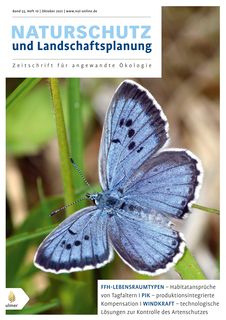 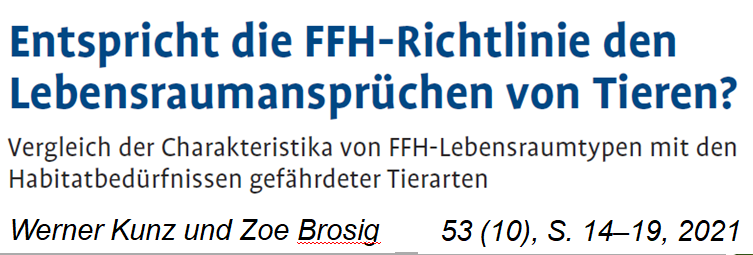 Betont wird in der FFH-Richtlinie immer wieder, dass es um  die Erhaltung „natürlicher“ Lebensräume geht.
Aber was eigentlich sind in Deutschland „natürliche“ Lebensräume?
Es muss die Frage gestellt werden, ob Rebhuhn oder Hase (als sie vor einigen Jahrzehnten bei uns noch häufig waren) überhaupt einen „natürlichen“ Lebensraum besiedelt haben.
Die „natürlichen“ Lebensräume von Rebhuhn und Hase sind die Steppen des Ostens 
(und eben nicht solche Habitate, die bei uns von Natur aus entstanden wären)
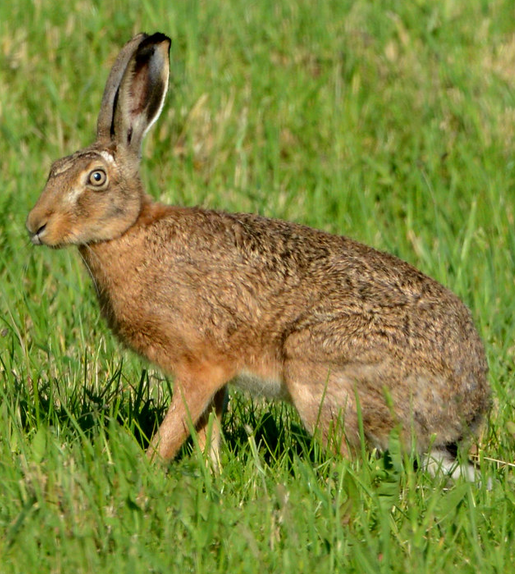 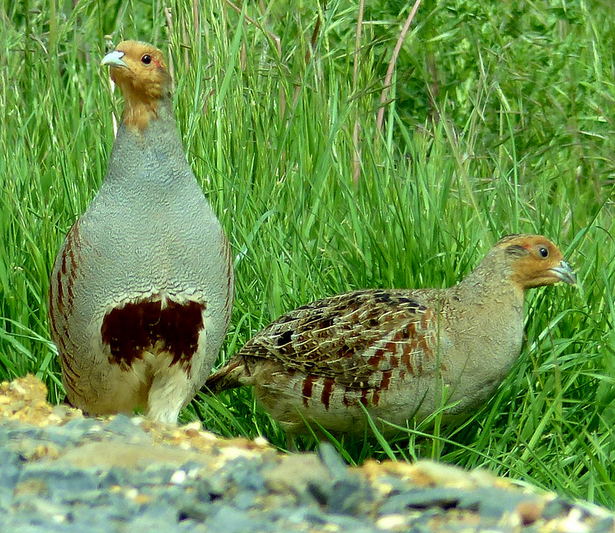 Rebhuhn
Foto Kunz: Tagebau Garzweiler   14989
Hase
Foto Kunz: Havelaue Gülpe   11999
Nur in den Steppen des Ostens besiedeln Rebhuhn und Hase „natürliche“ Lebensräume.

Aber bei uns in Deutschland sind die Habitate 
von Rebhuhn und Hase 
eben NICHT „natürliche“, 
sondern Menschen-gemachte 
(also: künstliche) Lebensräume
In Deutschland würden
die Habitate für Rebhuhn und Hase 
fast alle verschwinden, 
wenn man die Natur 
sich selbst überlassen würde
Mitteleuropa ist ein Land, wo es kaum noch echte „Natur“ gibt, 

weil der Mensch die Landschaft seit Jahrtausenden 
durch Rodungen, Brände, Ackerbau und Viehweide verändert hat
Mitteleuropa unterscheidet sich 
von den meisten Gebieten der übrigen Welt dadurch, dass wir eine 
vom Menschen gemachte Kultur-Landschaft haben
und an diese Landschaft haben sich viele Tiere Mitteleuropas seit langer Zeit 
angepasst, nicht an die „natürlichen“ Lebensräume
Nach der Eiszeit sind viele der heute hier lebenden Tierarten in eine vom Menschen gestaltete Landschaft eingewandert
Also muss der Artenschutz in Mitteleuropa 
anders aussehen 
als in den meisten Gebieten der übrigen Welt
in Mitteleuropa können wir die Natur 
nicht sich selbst überlassen
Sonst wächst alles zu und erstickt den Artenreichtum
Das sieht man sehr deutlich an den Tagfaltern.
Weltweit sind Tagfalter überwiegend Wald-Arten
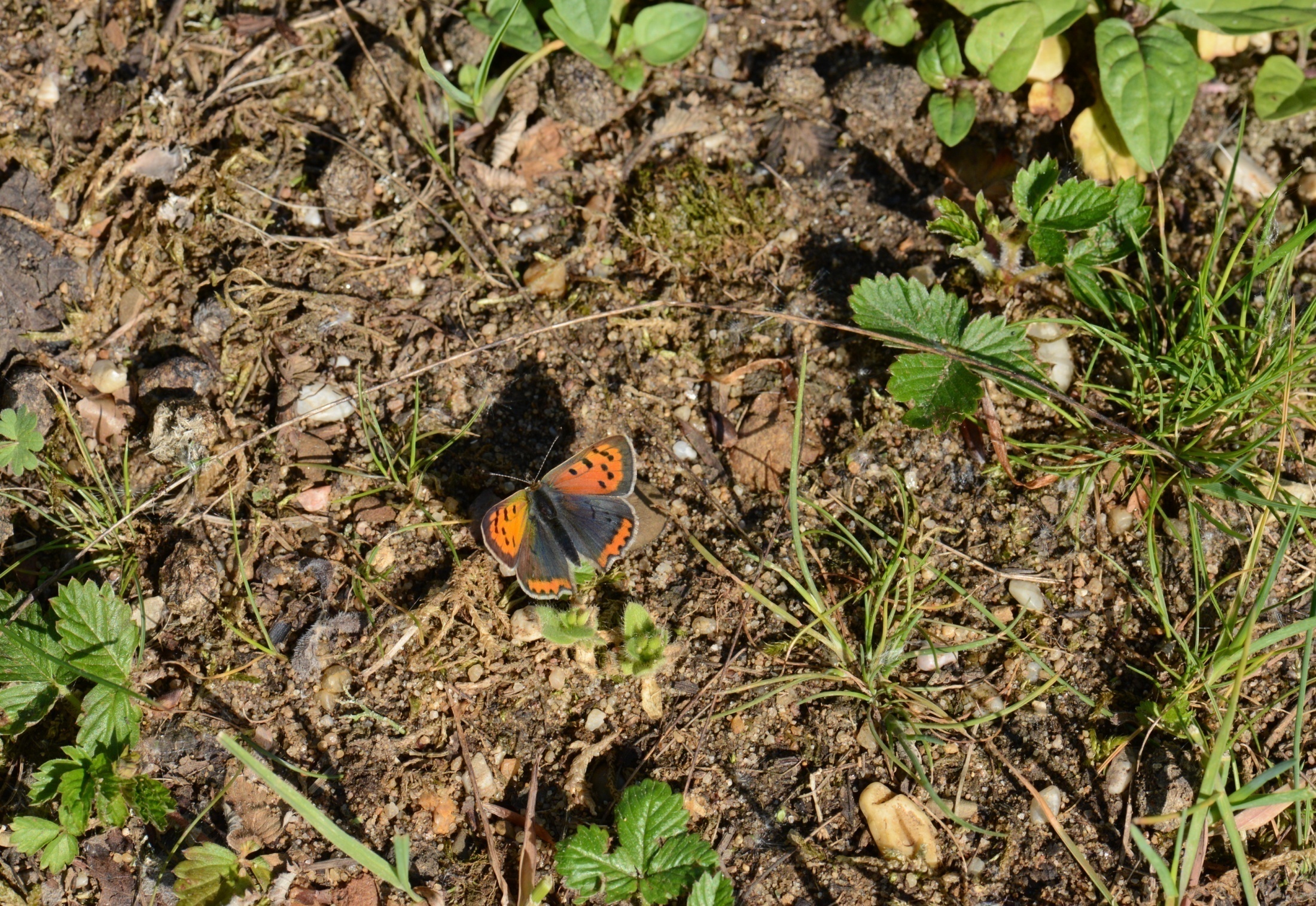 hier sind die Tagfalter überwiegend Offenland-Arten
nur nicht in Mitteleuropa
In Afrika findet man die Tagfalter überwiegend im Wald:
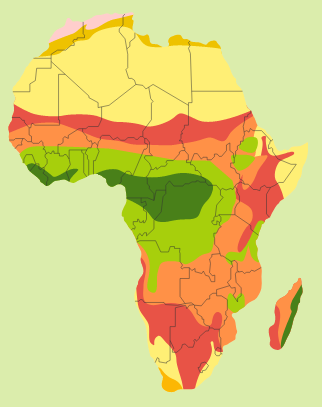 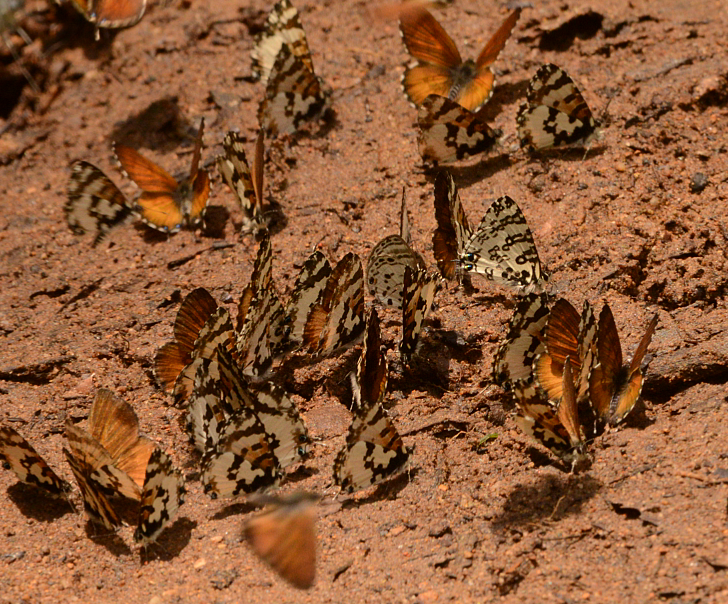 die Savannen sind arm an Arten und Individuen
Auch in Südamerika findet man die Tagfalter überwiegend im Wald:
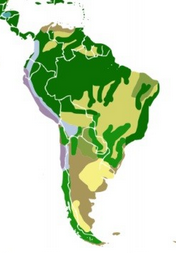 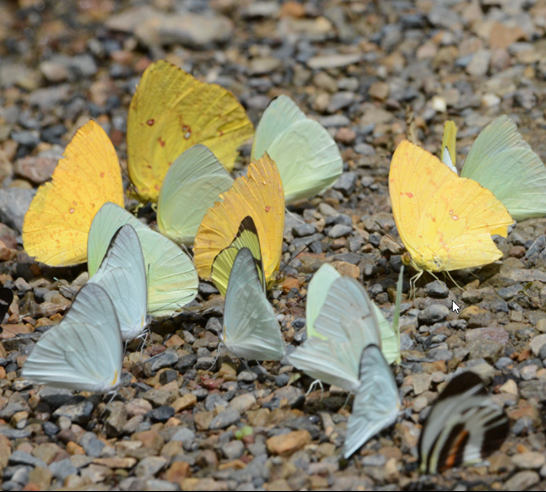 die Llanos und Pampas sind arm an Arten und Individuen
und das gilt keineswegs nur für die Tropen. 
Es gilt auch für die nicht-tropischen Wälder Ostasiens; z.B. für die Wälder Wladiwostoks
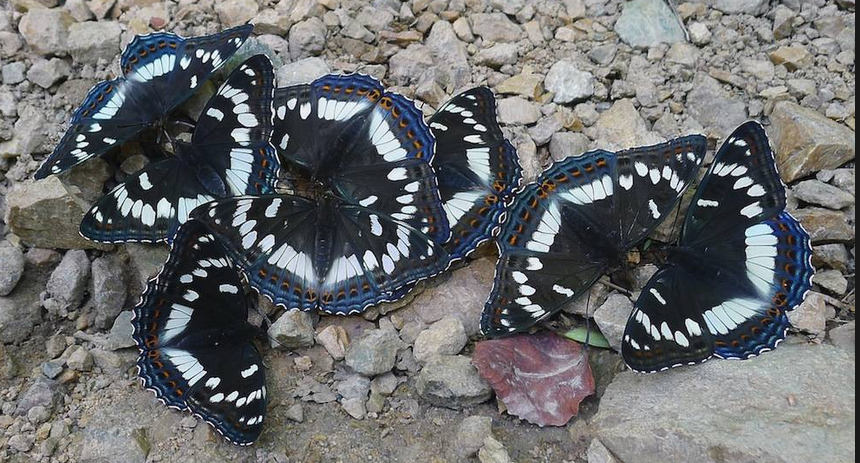 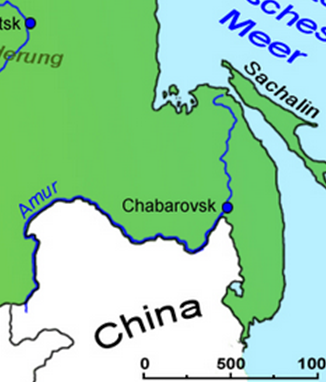 Foto T. Schmitt
Auch hier sind die Tagfalter überwiegend Arten des Waldes
nur nicht in Mitteleuropa:

Hier sind die Tagfalter gerade NICHT Arten des Waldes,
sondern Arten des Offenlandes
Wie ist das zu erklären?
offenbar hat Mitteleuropa seine heimischen (endemischen) Arten
in den Eiszeiten überwiegend verloren
und das was nach den Eiszeiten aus dem Osten und dem Süden eingewandert ist,
das waren Arten des Offenlandes; denn dort gab es nicht viele dichte Wälder
postglaziale Einwanderung der Arten nach Deutschland
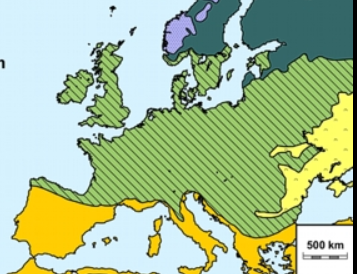 Die meisten HEUTE in Deutschland lebenden Arten sind
keine Wald-Arten
und vor allem leben die gefährdeten und geschützten
Arten in Deutschland nicht im Wald
nur ca. 10 % der 
gefährdeten und geschützten Arten 
leben in Deutschland im Wald
gefährdet ist in Deutschland nicht der Wald
sondern es sind die Offenländer:
Trockenrasen, Sandgebiete, Heiden, Feuchtwiesen, Moore
dazu ein Rückblick 
in die Neu-Besiedelung Mitteleuropas
nach der letzten Eiszeit
Das ist wichtig, um den richtigen Blickwinkel 
für den Artenschutz 
in Deutschland zu gewinnen.
Die Eismassen ließen die Mammutsteppe 
in SW- und S-Mitteleuropa frei, wo Kälte-resistente Arten überleben konnten.
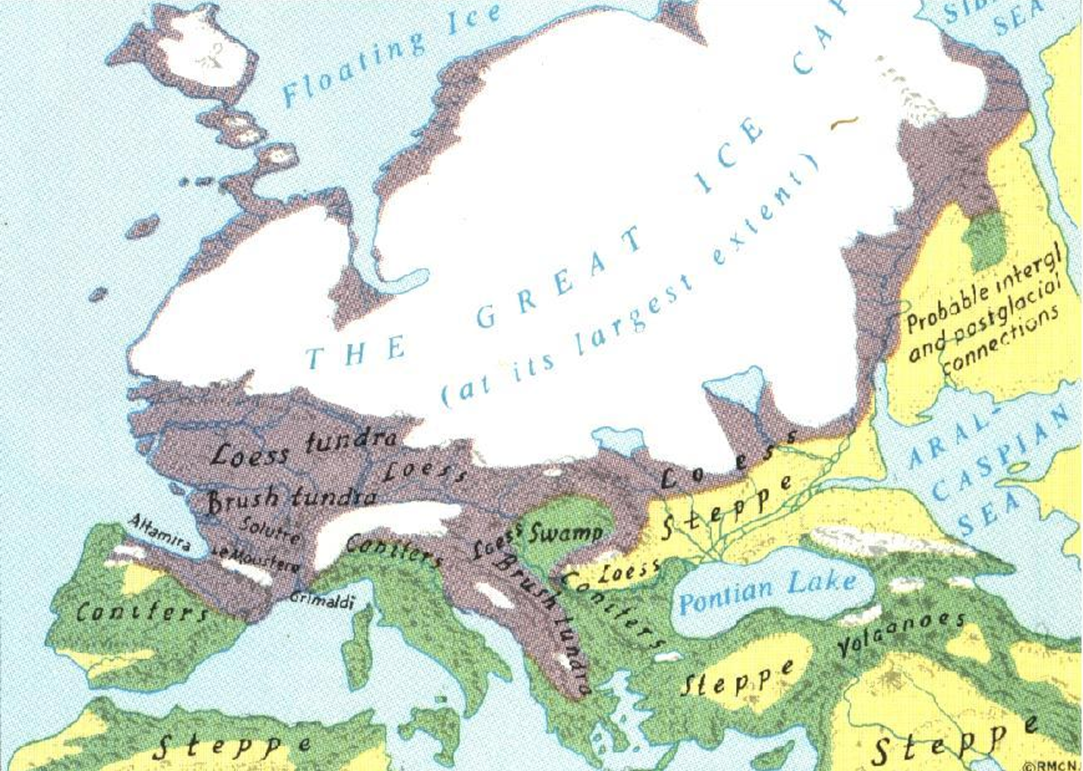 Vergletscherung
Mammut-Steppe
Warm-Steppe
Wälder
Die Wald-Arten überlebten während der Kaltzeiten 
in den Wäldern des Mittelmeerraums.
Google
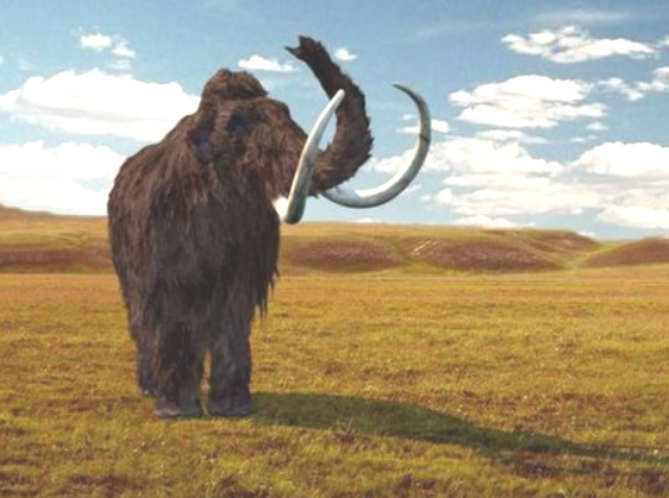 In der Mammutsteppe lebte die Kaltzeit-Fauna: 
Mammuts, Wollnashorn, Neandertaler
Google
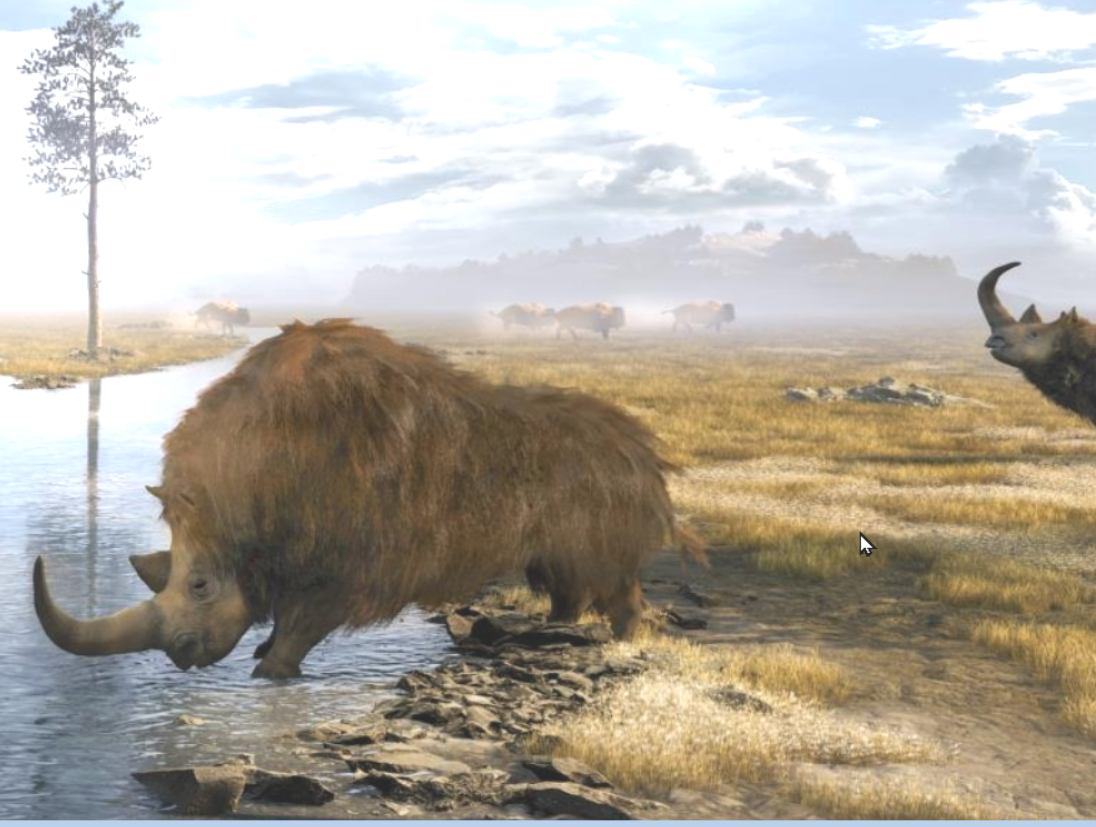 Google
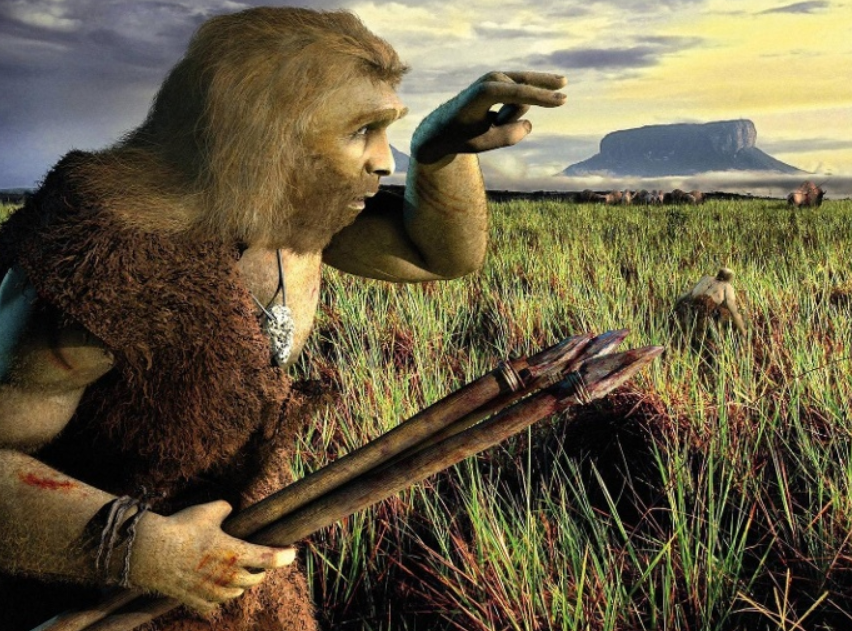 Google
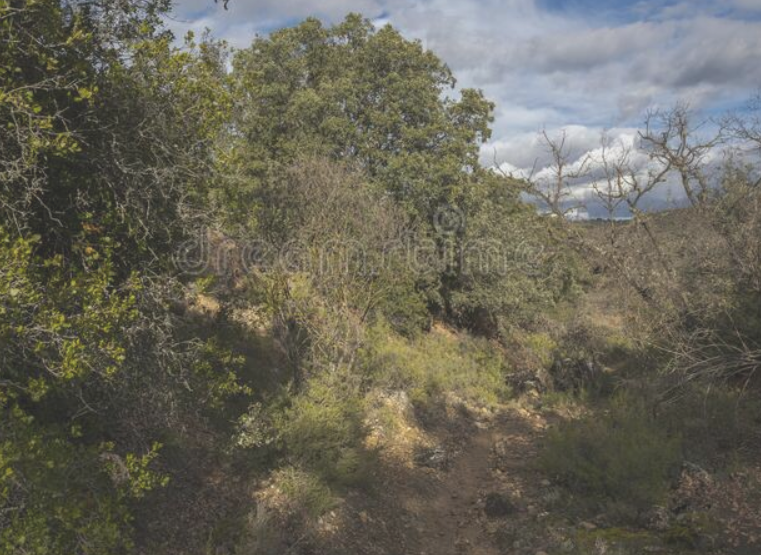 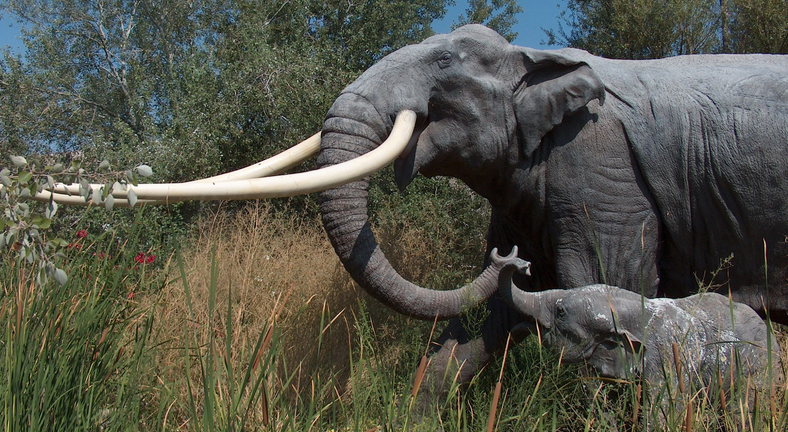 In den mediterranen Wäldern überlebte während der Kaltzeiten die Warmzeit-Fauna: 
Waldelefant, Waldnashorn
Google
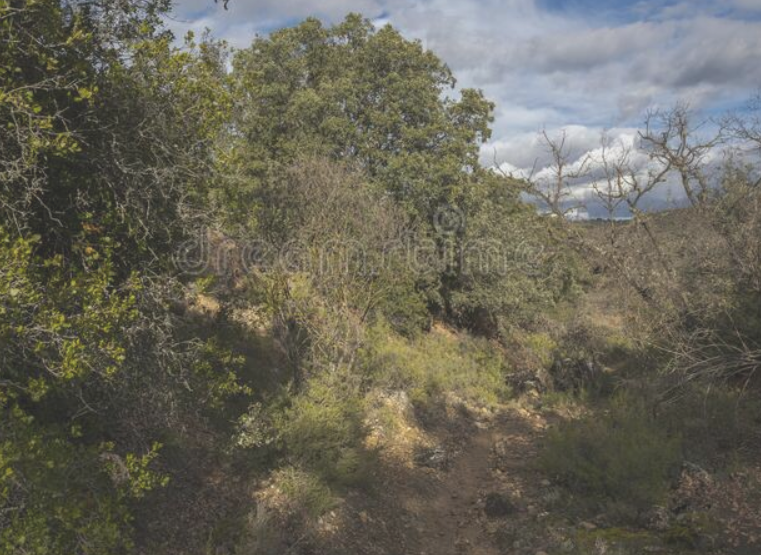 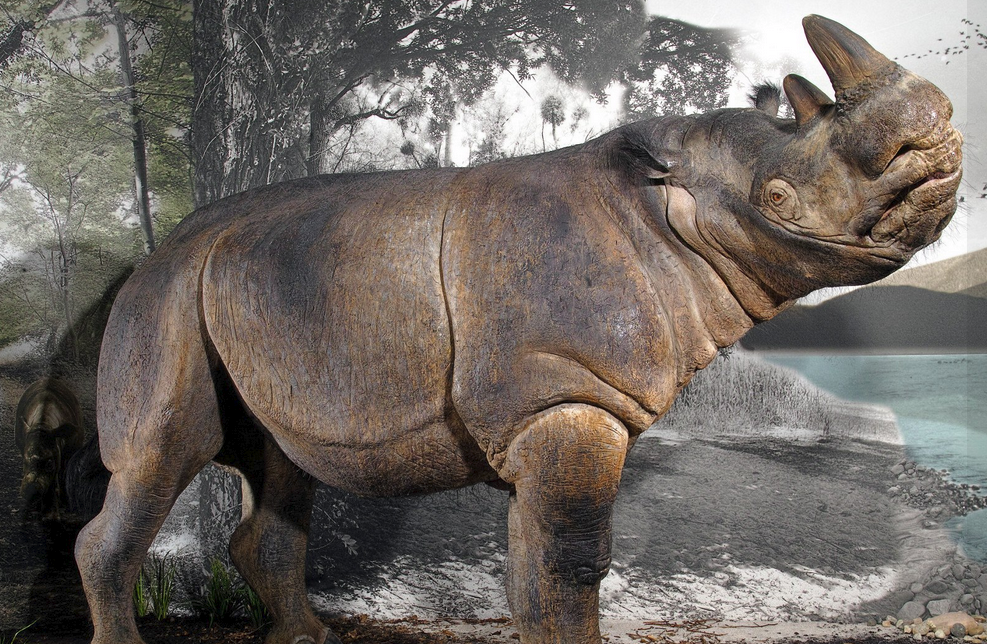 Google
Sobald die Kaltzeit vorbei war, verschwanden die Arten der Mammutsteppe aus Europa und überlebten während der Warmzeit in Asien:
und die Arten der mediterranen Wälder kamen aus dem Südwesten und Südosten nach Mitteleuropa :
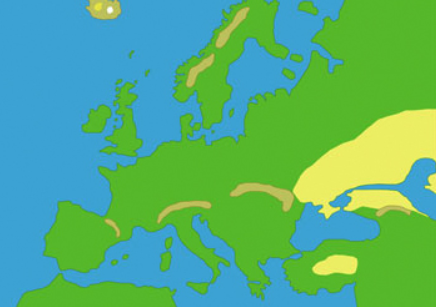 Google
Die Kaltzeit- und die Warmzeit-Fauna blieben das ganze Pleistozän über (fast 2 Mio Jahre)
ohne große Artenverluste erhalten
regelmäßig starben die in Mitteleuropa in der Kaltzeit die Arten des Waldes aus,
und in der Warmzeit starben die Arten der Mammutsteppe aus
es kam durch diesen Wechsel von Kaltzeit und Warmzeit 
nicht zu Abwanderungen, 
sondern immer wieder zum Aussterben der in Mitteleuropa lebenden Arten
Aber dieses Aussterben war ohne Langzeit-Folgen, 
weil die meisten Arten 
in ihren Kerngebieten im Osten und Süden überlebten
und von dort konnten sie immer wieder neu einwandern
Aber gegen Ende der letzten Eiszeit (Weichsel-Kaltzeit) gab es nach schon beginnender Erwärmung einen Rückschlag:

eine gewaltige Vereisung, die Dryas-Eiszeit vor ca. 13.000 Jahren.
Diese drang bis nach Spanien und Italien vor und tötete vermutlich sowohl einen Großteil der Kaltzeit-Fauna 
als auch der Warmzeit-Fauna
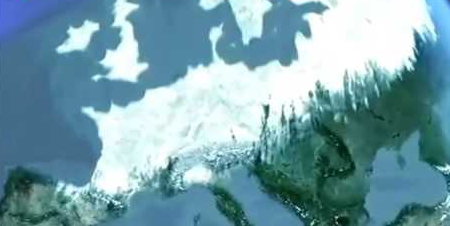 Google
Es gibt keine Mammuts und keine Wollnashörner mehr,  aber auch 
keine Waldelefanten und keine Waldnashörner mehr.
Als die heutige Warmzeit begann 
(Holozän: 11.000 Jahre vor heute), 
hatte Mitteleuropa die meisten seiner einheimischen (endemischen) Arten verloren
Mitteleuropa war leer geworden und frei für die Einwanderung von Arten 
aus dem Osten und dem Süden
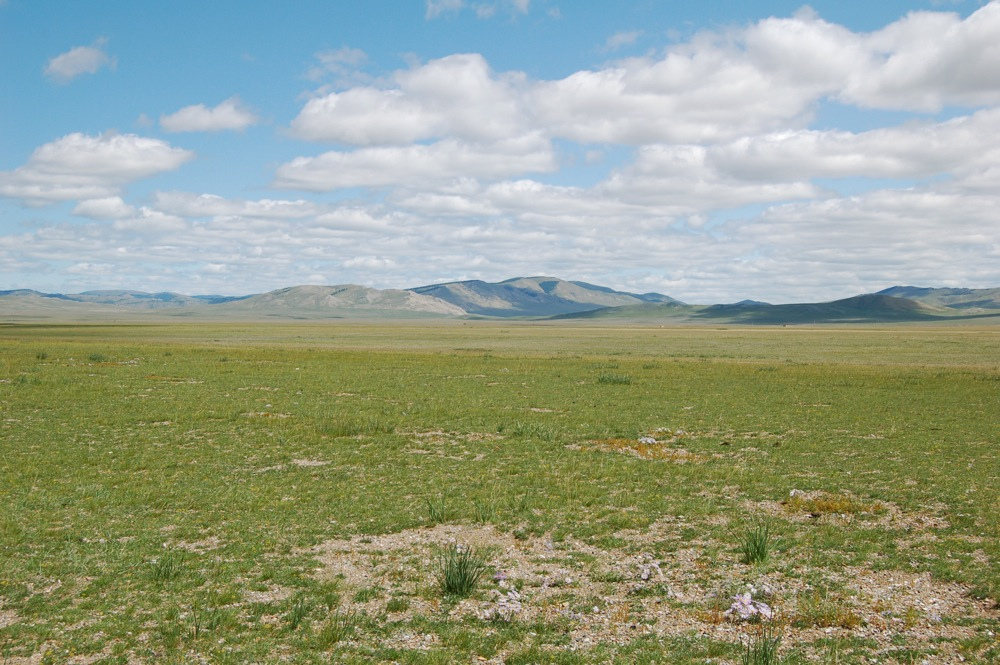 Aber die Arten, die von dort kamen und heute „unsere“ Arten sind;
die kamen meist nicht aus den Wäldern:
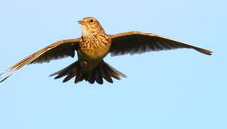 das sind heute „unsere“ Arten, die aus dem Osten kamen:
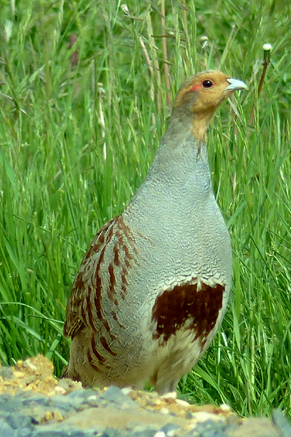 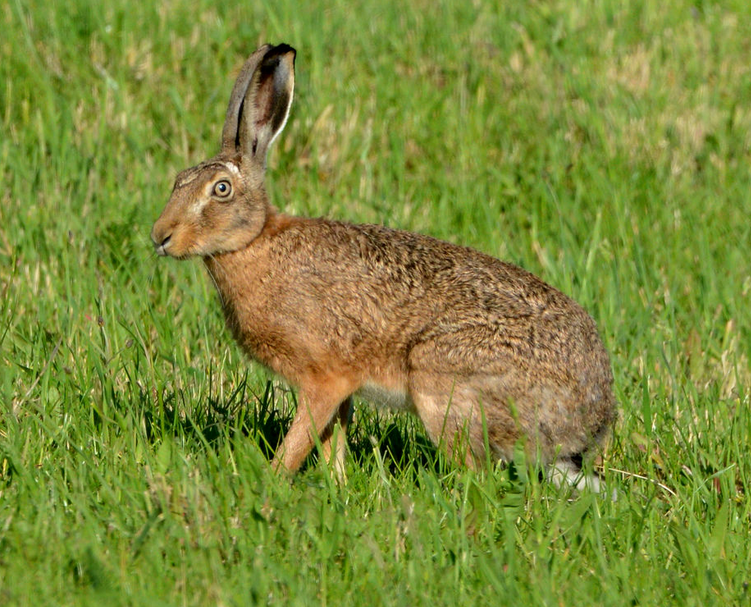 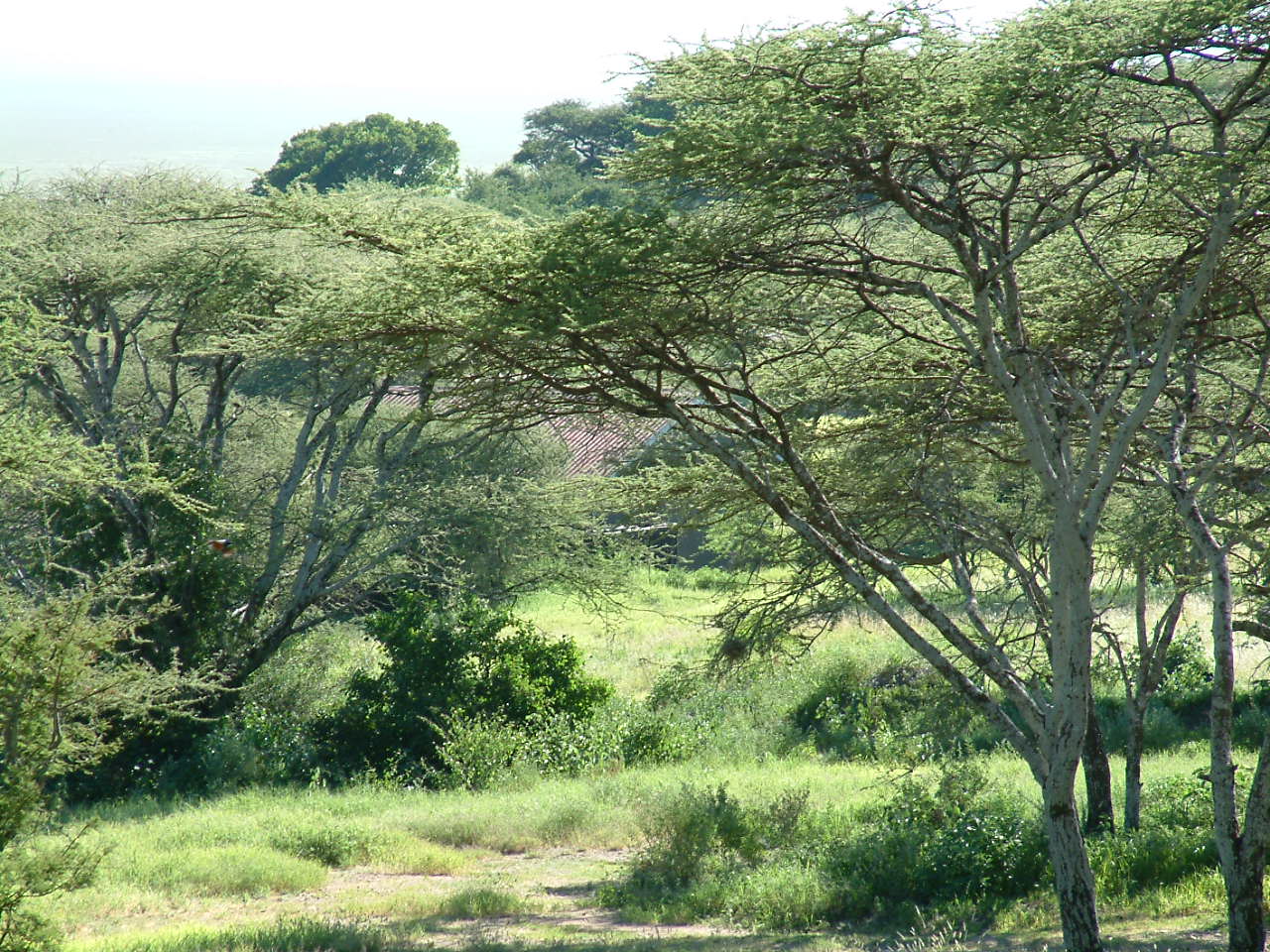 das sind heute „unsere“ Arten, die aus dem 
Süden und Südosten kamen:
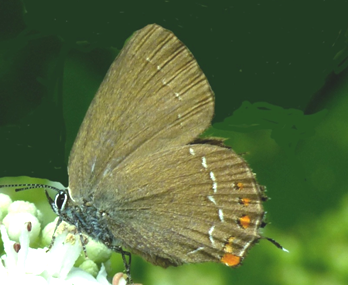 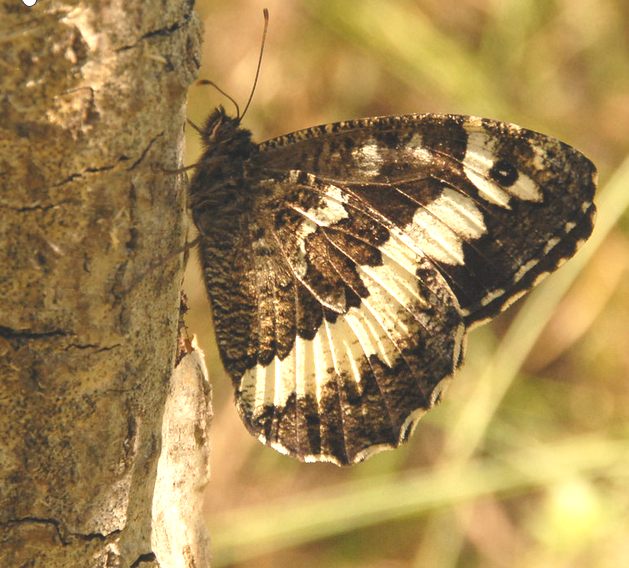 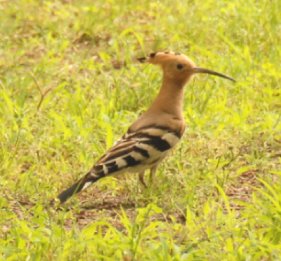 aber die kamen meist nicht aus dunklen Urwäldern, sondern aus lichten Wäldern
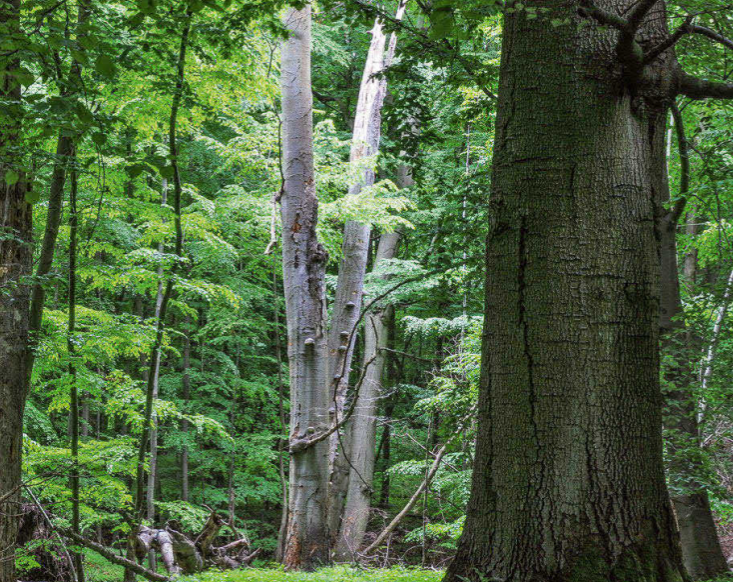 Die meisten postglazial nach Mitteleuropa eingewanderten Schmetterlinge und Vögel
 sind nicht 
in den dichten (damals langsam aufkommenden) Urwald eingewandert
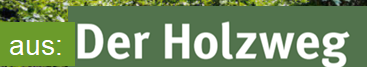 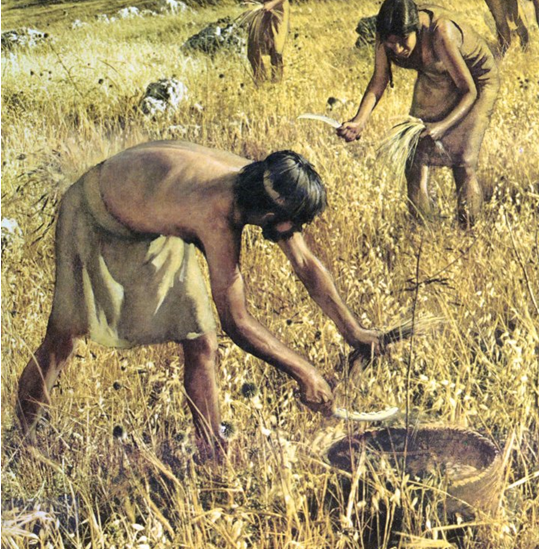 sondern in die durch Ackerbau und Viehweide, Rodungen und Brände vom vom Menschen frei gemachten Flächen
Google
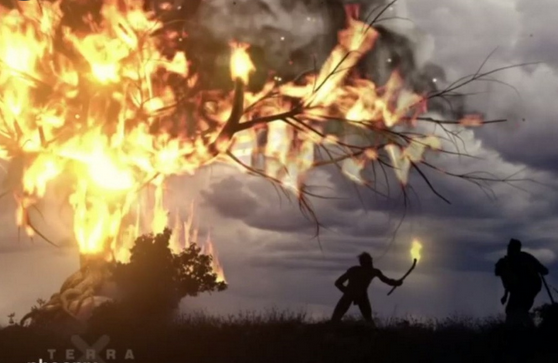 Die Arten konnten nur deswegen nach Mitteleuropa einwandern, weil die Biotope (schon in der Steinzeit) freigemacht wurden.
Google
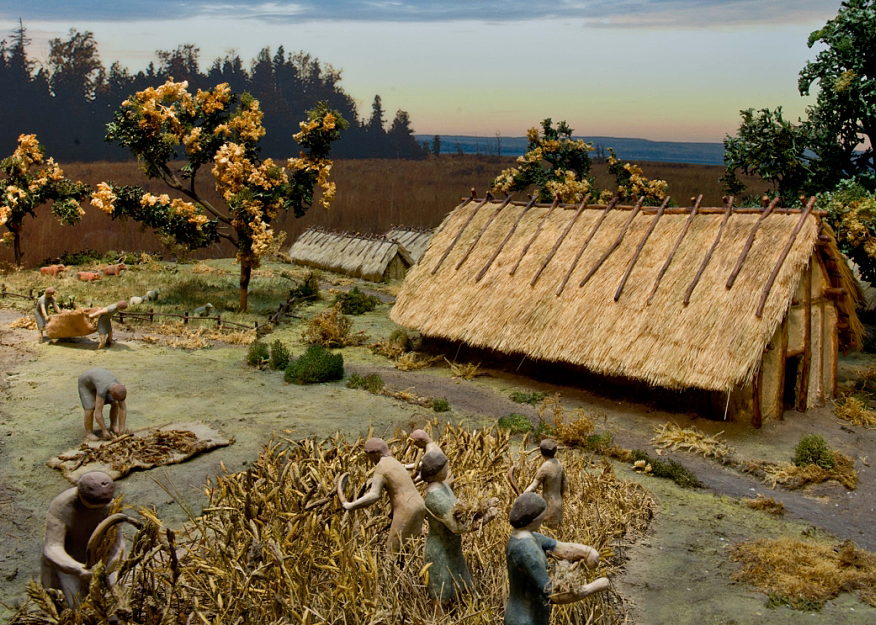 Google
erst recht dann in 
im letzten Jahrtausend  wurde die Landschaft regelrecht ausgeräumt
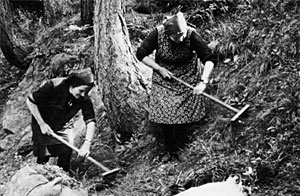 Laub-Rechen zur Streu-Gewinnung
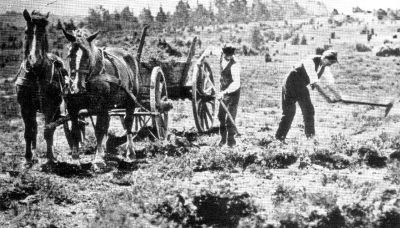 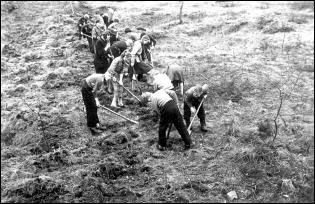 Plaggenhieb
kein einziger Tagfalter, 
der heute bei uns in Deutschland lebt, 
ist ein 
wirklich heimischer Deutscher
Sie alle haben eine Migrationshintergrund 
und haben auch heute noch ihr Kernvorkommen im Osten oder Süden Europas (nicht in Deutschland)
Sie finden hier heute bei uns in Deutschland allenfalls eine 
periphere Verschleißzone ihres Vorkommens
Typische Verbreitungskarten der Tagfalter in Europa:
der Falter lebt AUCH in Deutschland, aber er hat sein Kern-Vorkommen woanders:
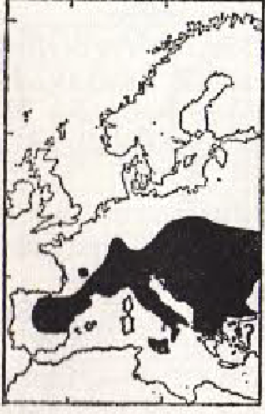 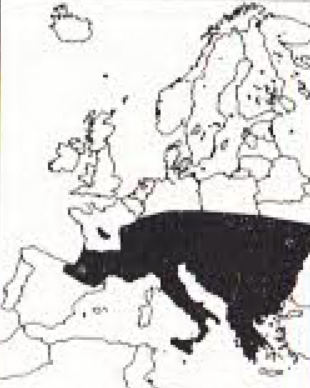 Ähnlich ist es mit den Vogelarten:
Außer dem Rotmilan haben alle in Deutschland brütenden Arten ihr Kernvorkommen außerhalb Deutschlands
Nur dort finden die Arten ihre „natürlichen“ Biotope, 
die diese Arten brauchen.
hier bei uns leben sie 
nicht in ihren „natürlichen“ Biotopen, 
sondern in einer vom Menschen gemachten 
„Kultur-Landschaft“
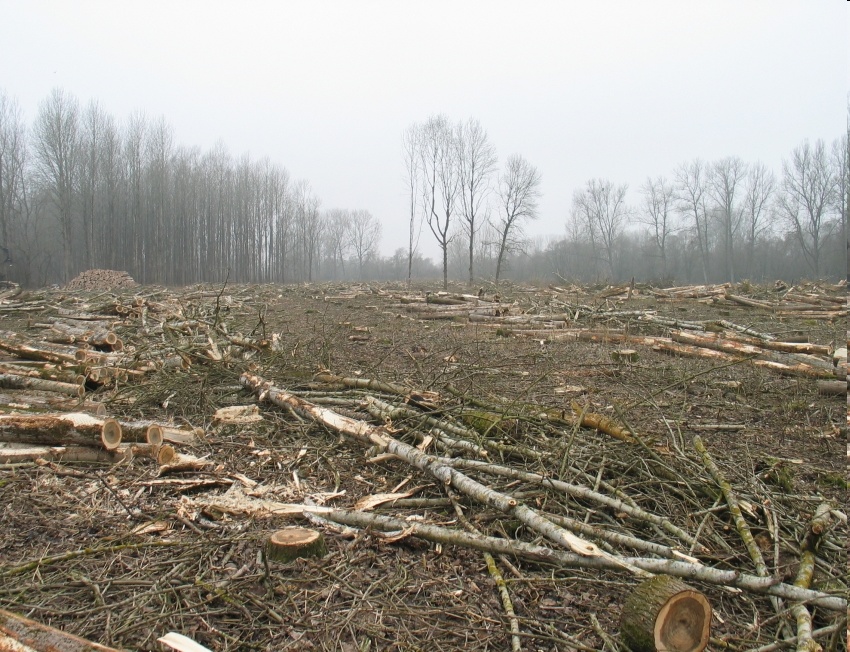 erst der Mensch schuf in Deutschland die Biotope, 
in denen heute die meisten Arten leben
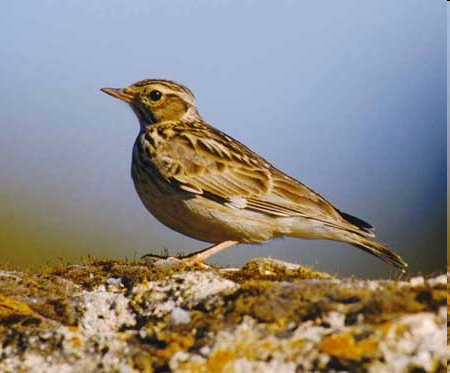 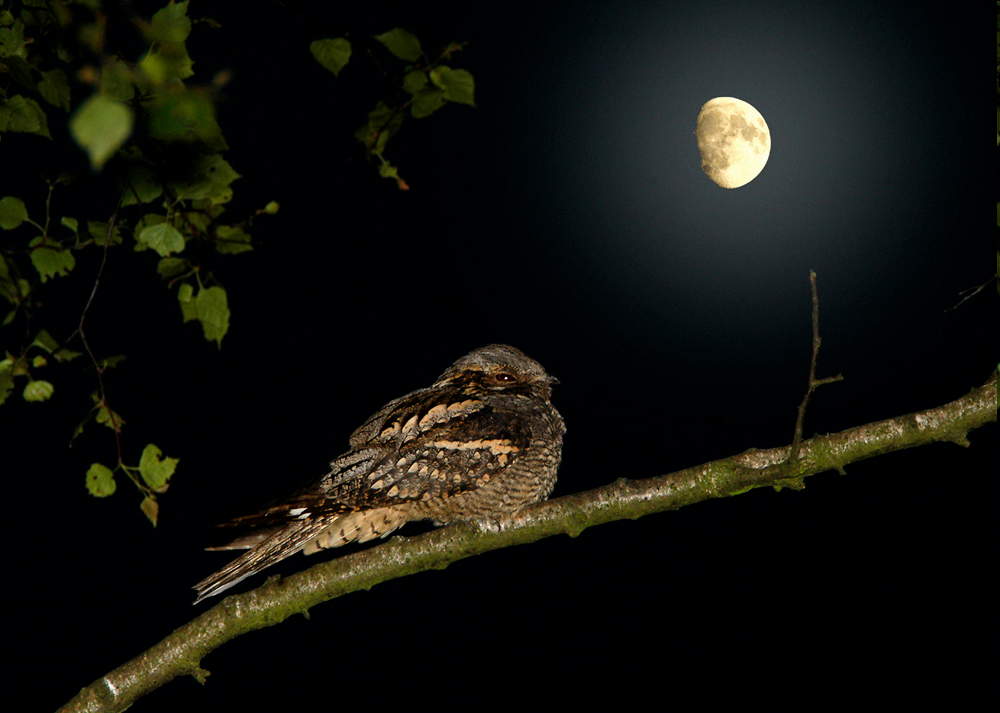 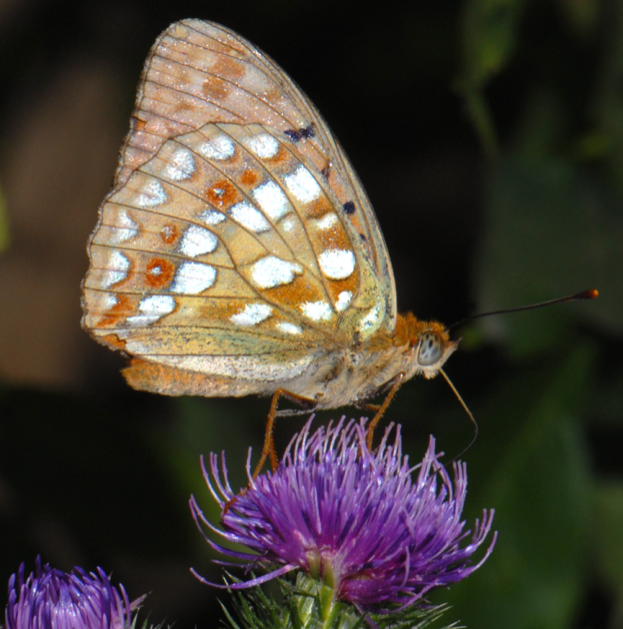 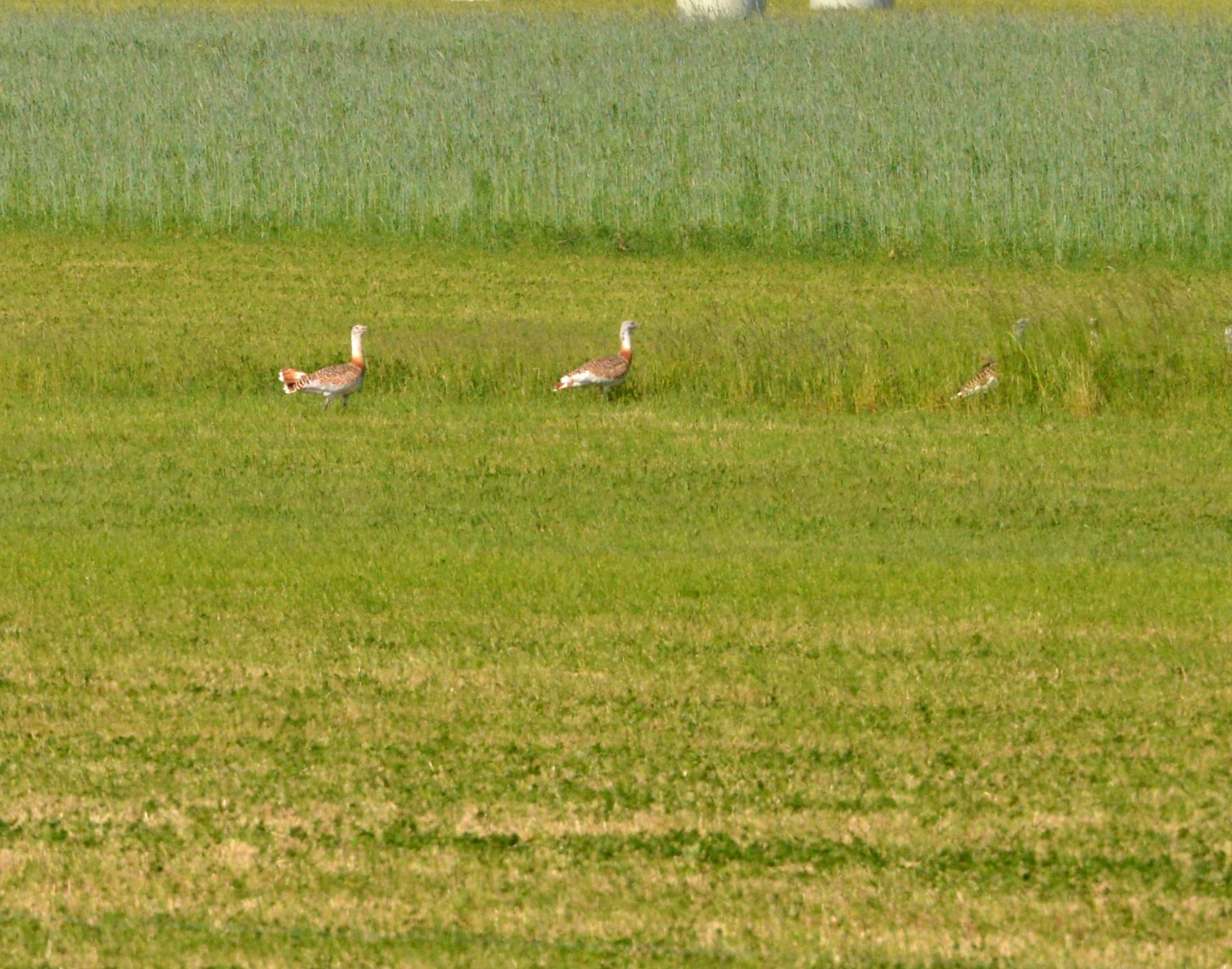 Foto Kunz: Havelland   13069
Wir dürfen nicht vergessen, dass auch die meisten sog. „Naturschutzgebiete“ vom Menschen geschaffen wurden
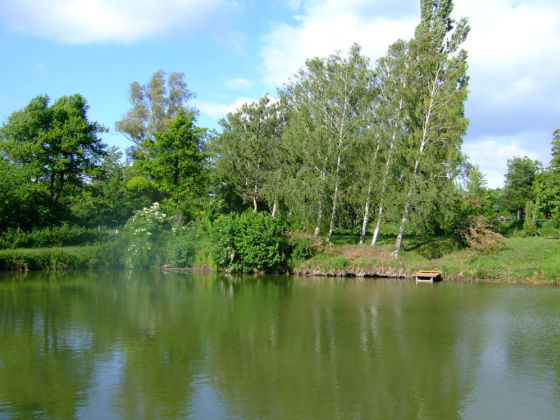 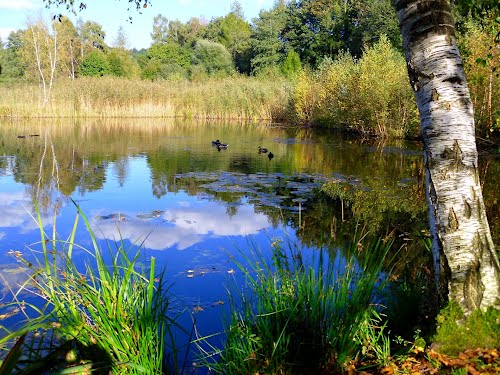 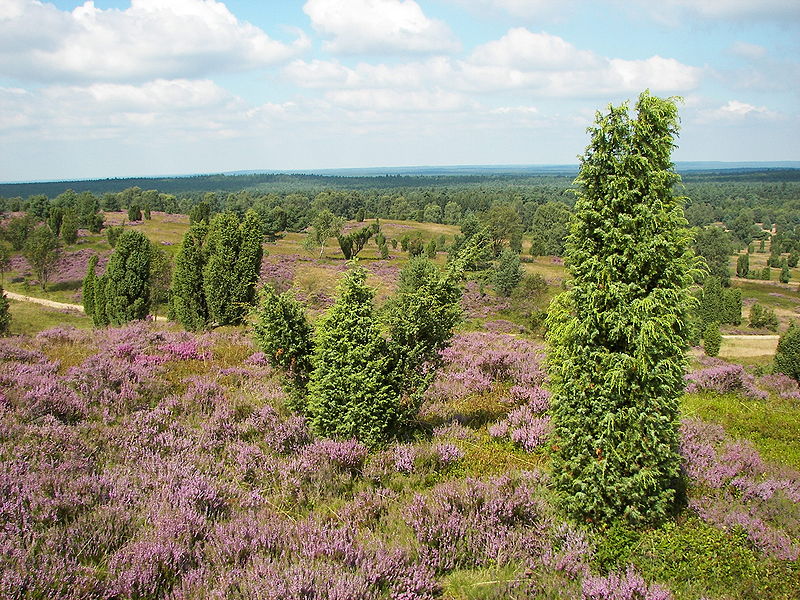 Fischteiche, Torfstiche und Heiden sind die „Naturschutzgebiete“ in Deutschland. 
Aber jedes dieser Gebiete ist keine Natur, sondern Menschen-gemacht
Google
Die meisten Naturschutzgebiete würden mit der Zeit durch Ufer-Vegetation, Gebüsch und Bäume zuwachsen, würden sie nicht durch menschliche Eingriffe offen gehalten.
Sie würden mit der Zeit 
ein Opfer der Sukzession werden
Die meisten Naturschutzgebiete Deutschlands sind nicht dazu da, 
die Natur vor dem Menschen zu schützen 

(wie es immer so schön heißt: „echte Tabuzonen“)
stattdessen muss die Natur vor der Natur selbst geschützt werden, um gefährdete Arten zu erhalten
Diese Verwechslung von 
„unberührter Natur“ mit Artenschutz-Zonen 
ist eine verbreitete Fehleinschätzung der Naturschutz-Ideologie.
hier liegt ein grundsätzliches Fehlverständnis von Artenschutz (im Vergleich zum Naturschutz) vor
das tritt besonders beim Thema „Wald“ zutage
Sehr viele Menschen setzen 
„Natur“ mit „Wald“ gleich
wie Michael Miersch (ehem. Geschäftsführer „Kommunikation“ bei der Deutschen Wildtier-Stiftung) festgestellt hat:
„Fragt man ein Schulkind, wo die Tiere leben, so antwortet es: 
>im Wald<“
und dieses falsche Bild wird durch populistische Bestseller kräftig unterstützt:
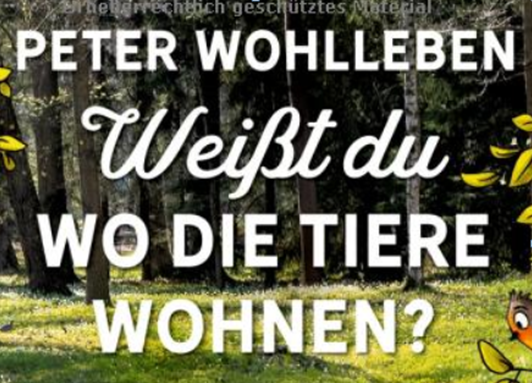 Die meisten Wälder in Deutschland sind heute „naturnäher“ als vor hundert Jahren
Aber das hat den Artenschwund nicht gemildert.
Das Insektensterben geht ungehindert weiter.
Da nutzen uns die Wälder nichts.
Unberührte Naturwälder in Mitteleuropa 
retten
Xylobionten-Arten 
(wie bestimmte Pilze, Flechten, Käfer, Hymenopteren und Dipteren), 
aber nur wenige Vogelarten und keine Tagfalterarten.
Die meisten gefährdeten Tierarten (die „Rote-Liste-Arten) findet man in Deutschland auf Trockenrasen, in Flachgewässern, auf Heiden und in Mooren
und 
(nicht zu vergessen) 
auf Truppenübungsplätzen und Rohstoff-Abbauflächen (Braunkohle, Kies)
Wer das nicht glaubt, der braucht doch nur mal darauf  zu achten, wo man denn die „Ornis“ (die „Birder“) antrifft, wo sie mit ihren Ferngläsern stehen ….
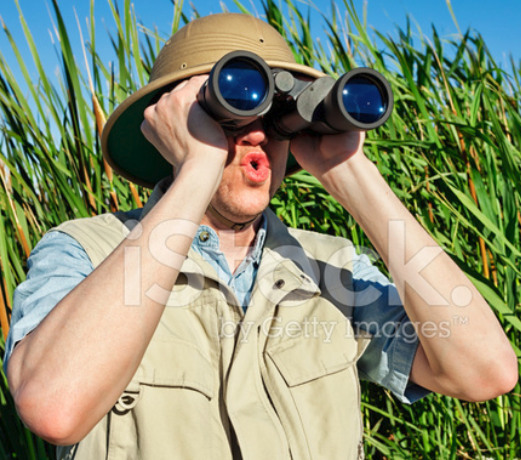 Google
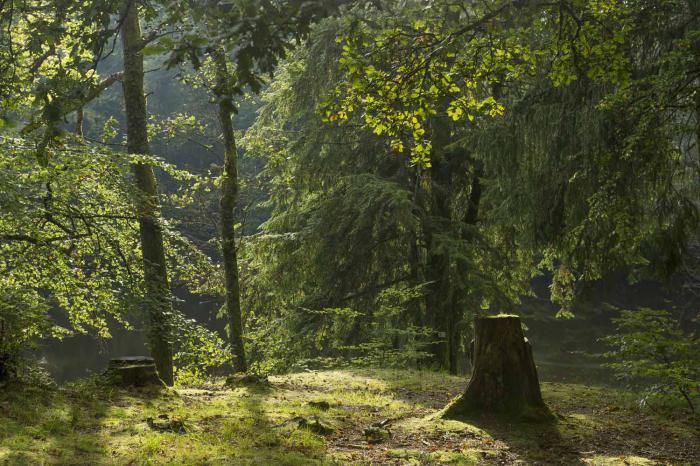 doch nicht im Wald:
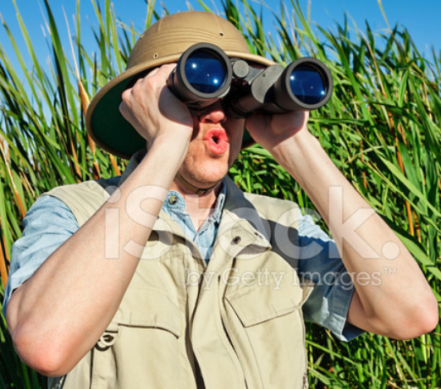 Google
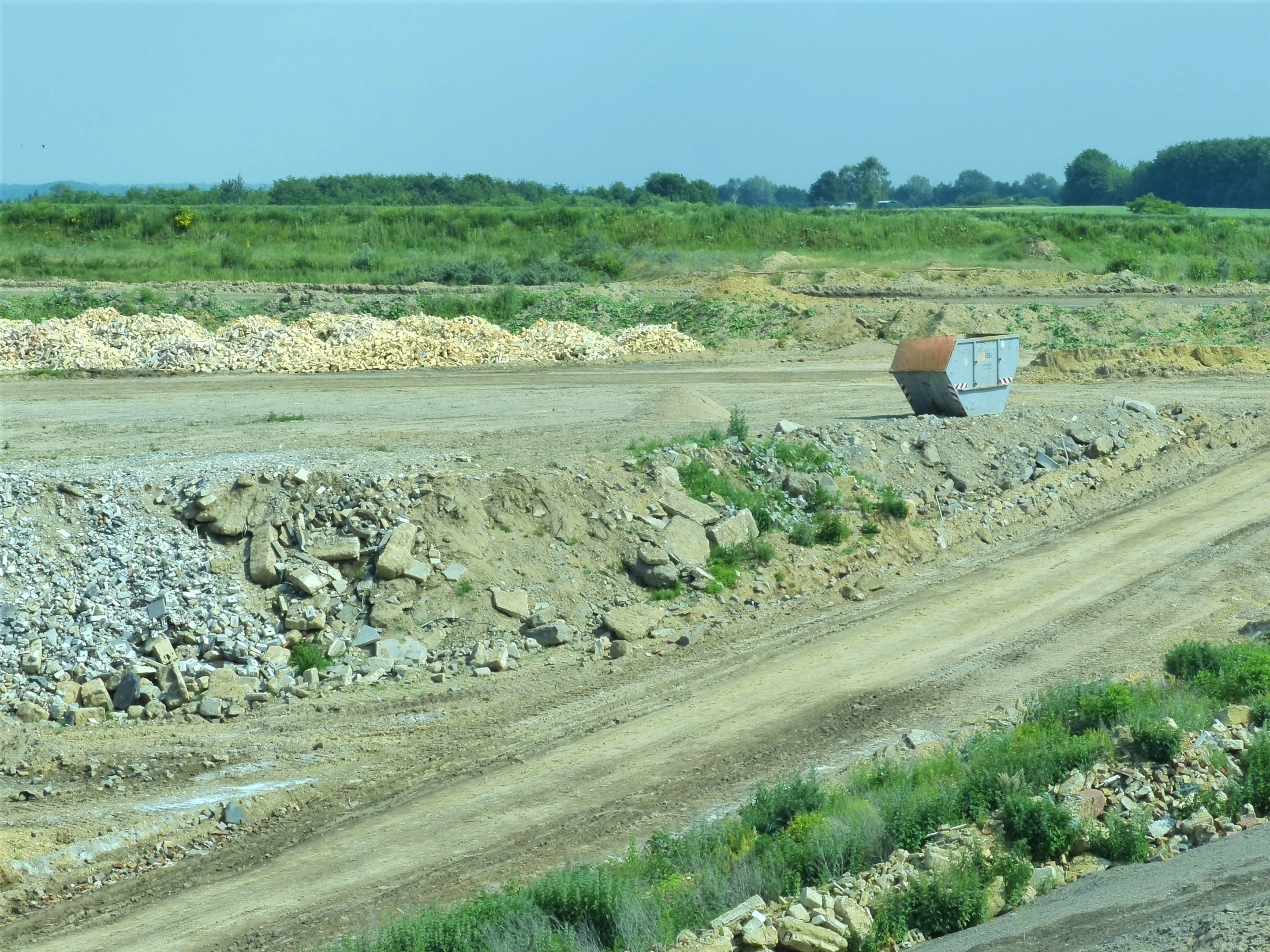 sondern hier:
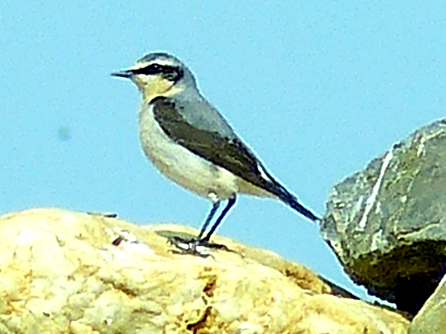 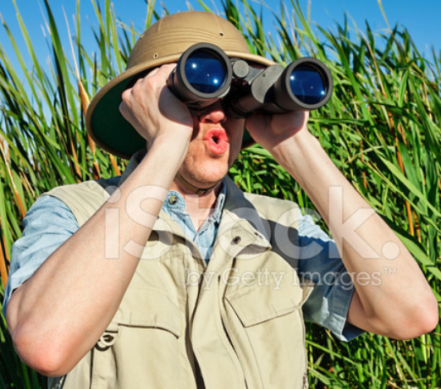 Fotos Kunz: Tagebau Garzweiler 13122 und 21120
Wer in Deutschland die 
wirklich gefährdeten Arten 
sucht, 

der geht meist nicht in den Wald
kurz gesagt:

die meisten gefährdeten Tierarten leben in Deutschland in Habitaten, 
wo der Mensch 
in die Bewaldung eingegriffen hat
und wenn schon Wald, dann darf der Wald nicht dunkel und Urwald-ähnlich sein, 
sondern er muss licht sein, mit vielen 
Offenflächen, Schneisen und besonnten Waldwegen
Deutschlands gefährdete Waldarten („Rote-Liste-Arten) leben nicht 
in dunklen Wäldern mit geschlossenem Kronendach,

sondern in lichten offenen Wäldern
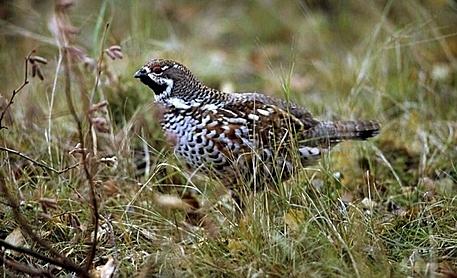 gefährdete waldtypische Vogelarten 
(wie z.B. das Haselhuhn) 
sind in Deutschland 
[nicht in Skandinavien] 
auf forstliche Eingriffe angewiesen.
Sie brauchen Nutzungsformen der Wälder,  
die vom Menschen geschaffen wurden
(wie Femel- und Plenterwirtschaft)
Es sind Lückenbewohner, 
nicht die Bewohner dichter dunkler Wälder
Nun aber ist der dichte Wald 
das „natürliche“ Habitat, das wir in Deutschland flächendeckend hätten, 
würde das der Mensch nicht verhindern
(gerade jetzt im Zeitalter der Stickstoff-Eutrophierung)
die Eutrophierung hat in den letzten Jahrzehnten in Deutschland aus den Fluss-nahen Auenwäldern einen undurchdringlichen Dschungel gemacht
Das gefällt bei uns nur wenigen Arten.
Wir sind hier nicht in Indien.
Naturschutz in Deutschland 
ist nicht dasselbe wie Artenschutz
Wir leben nicht in Brasilien oder Indonesien:
dort ist Naturschutz gleichzeitig auch Artenschutz
hier liegt in der deutschen Bevölkerung ein grundsätzliches Fehlverständnis von Artenschutz vor
und ein Naturschutzbund hat sein Problem, 
wenn es um den Artenschutz geht.
das ist konsequenter Naturschutz:
und das ist Artenschutz:
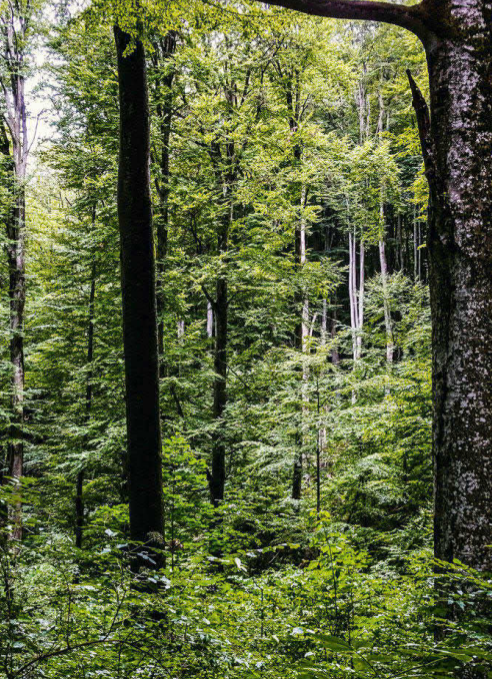 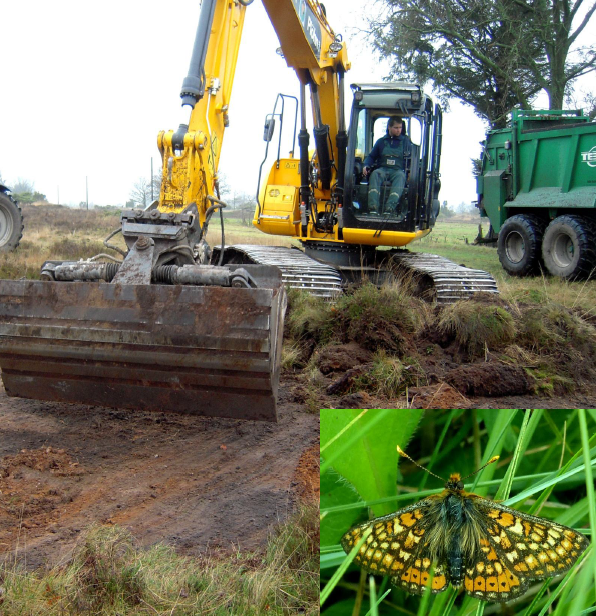 aus: www.life-aurinia.de
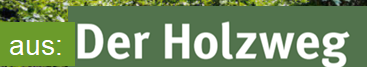 warum gab es 
in früheren Jahrhunderten in Deutschland 
so sehr viel mehr Arten als heute?
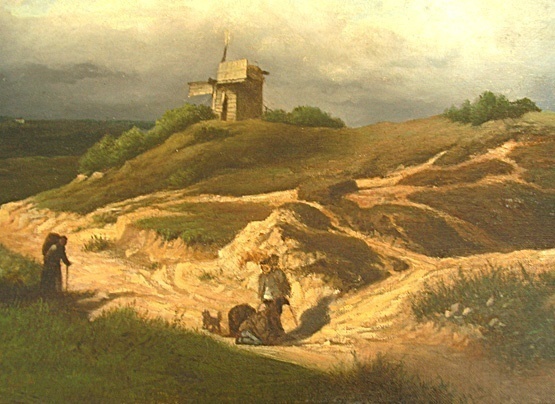 Seit dem Mittelalter (bis vor 150 Jahren) war Deutschland weitgehend waldfrei
(Schmalkalden in Thüringen 1870; Foto privat)
Mediterrane Arten, östliche Steppenarten (und vor allem Wildbienen und Schmetterlinge) breiteten sich enorm aus
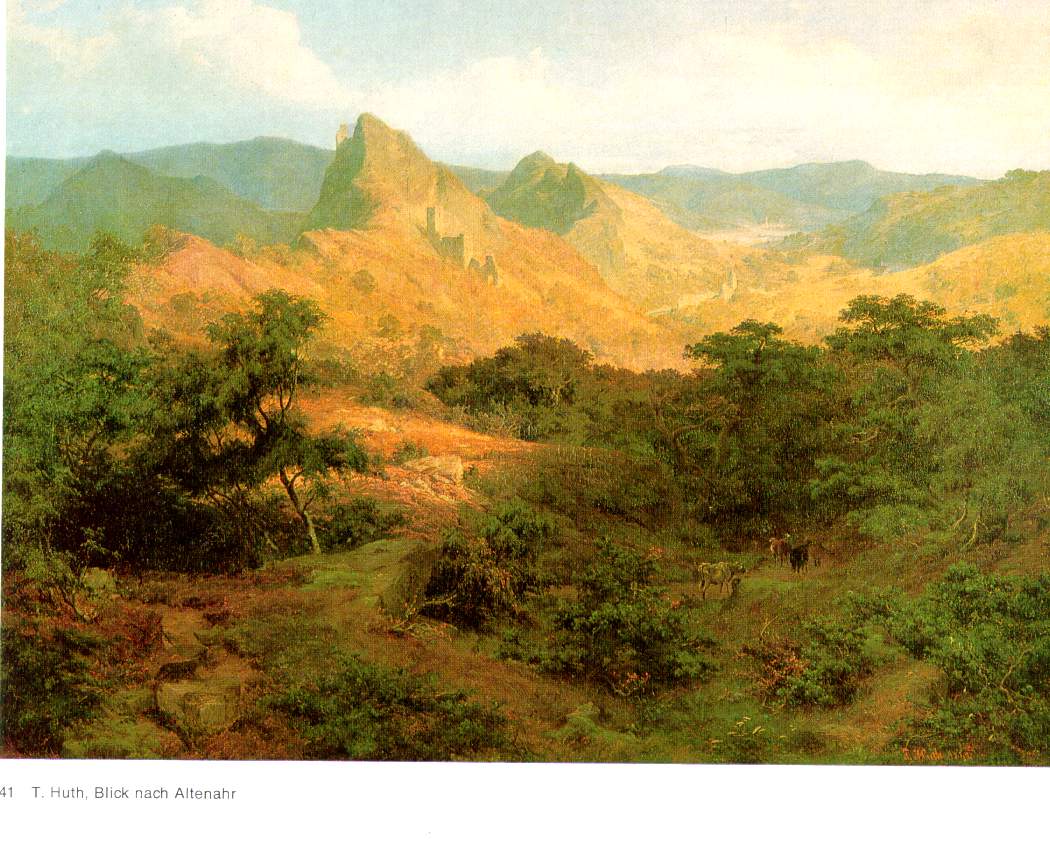 Eifel: Blick nach Altenahr 1842
Heute ist Deutschland wieder stark bewaldet
(2010  waren es 31 %;
„Zeit online“ 25.11.2011)
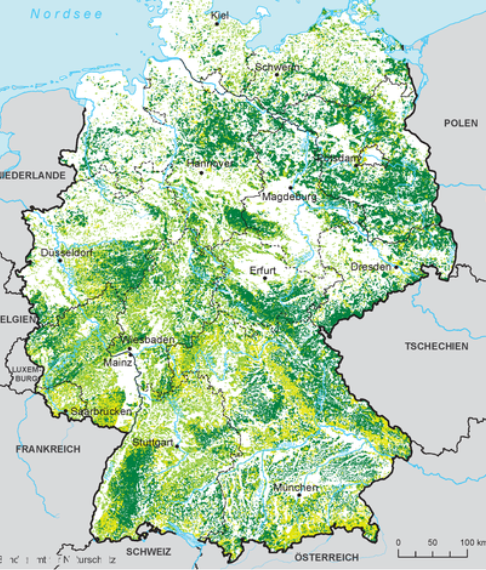 BfN: II 3.1_1 Waldformen in DL
Wir haben im letzten Jahrhundert nicht den Wald verloren, sondern ganz andere Biotope: Seggenwiesen, Moore und Heiden
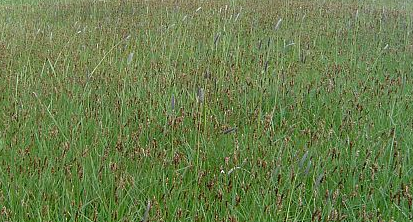 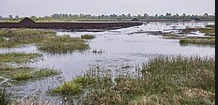 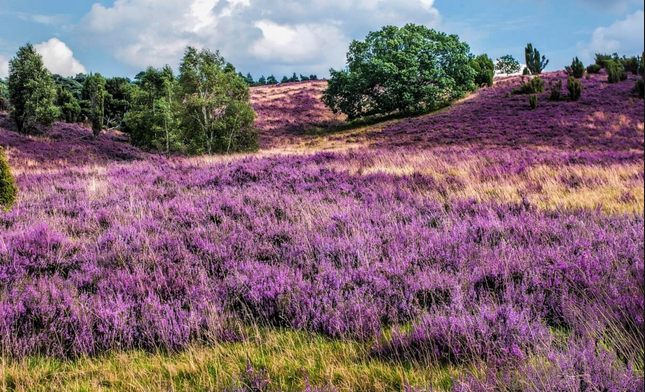 Google
Aber das ist nicht im Bewusstsein der meisten Deutschen.

 der Deutsche will den Wald
und zwar
wegen der mit dem Wald verbundenen Ästhetik, 

aber auch der Mystik
Diese Sehnsucht ist begründet und gerechtfertigt.

Falsch ist nur das Denken vieler Menschen, man würde mit mehr Wald auch etwas 
Wesentliches gegen den Artenschwund tun
und wenn schon Wald, dann muss der auch noch (so wird das oft gewünscht) 
 
sauber und ordentlich sein
so z.B. in dem neuen Buch „Der Holzweg“, in dem
eine fast religiöse Verehrung des Waldes 
zum Ausdruck kommt
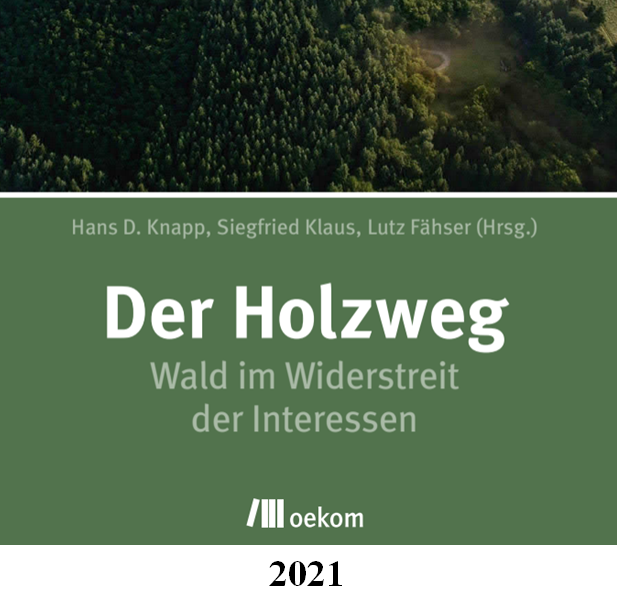 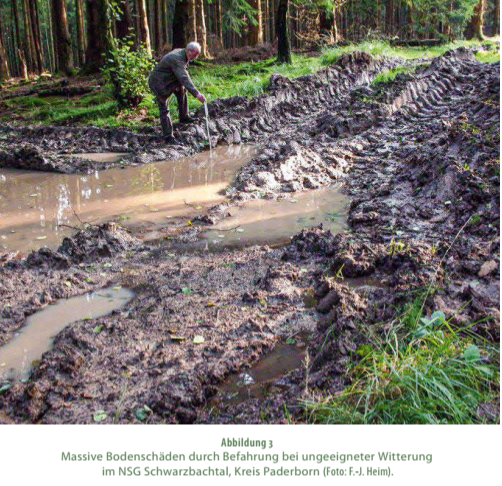 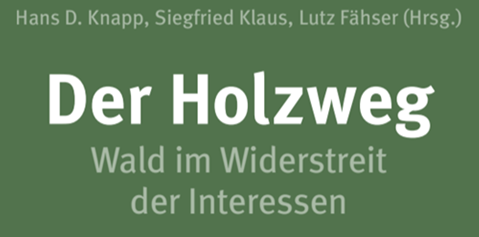 und in dem die 
„Zerstörung des Waldes“ durch die Forstwirtschaft 
angeprangert wird
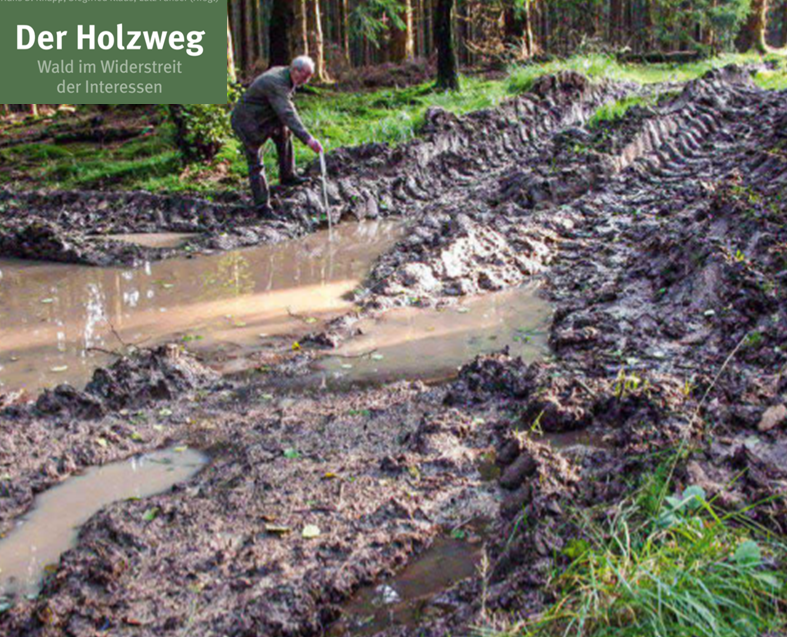 aber gerade dies hier brauchen die gefährdeten Arten
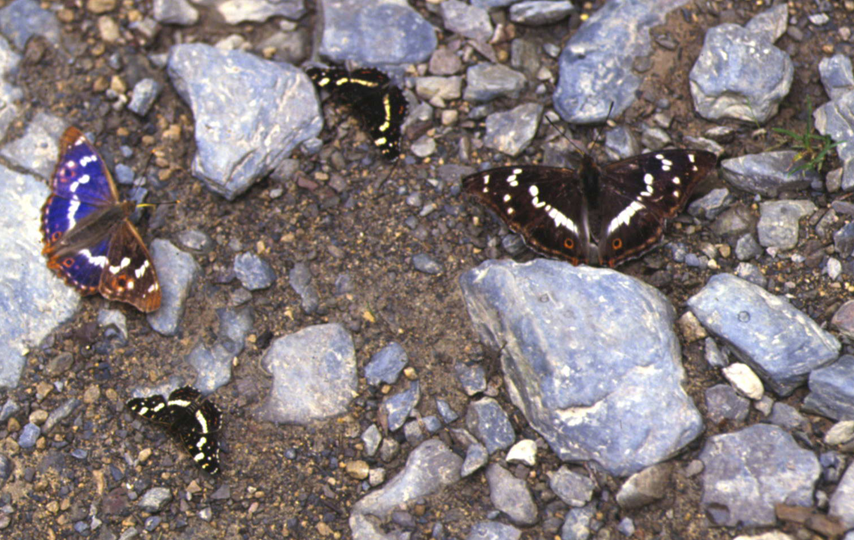 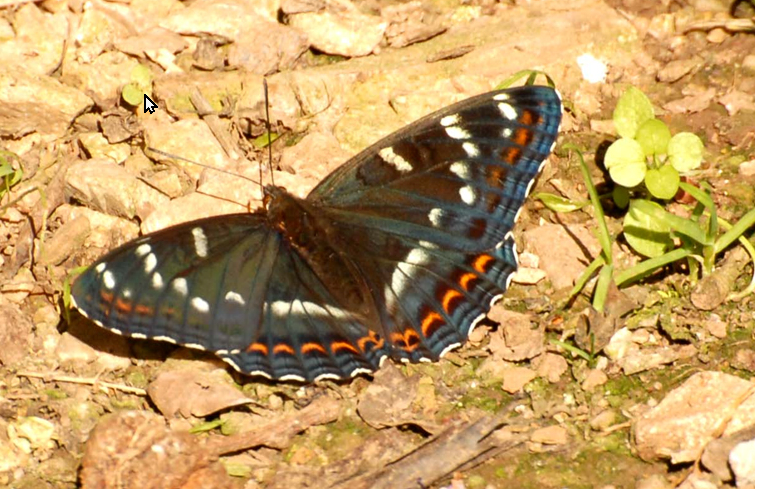 viele Tierarten Mitteleuropas brauchen das genaue Gegenteil von unberührter Natur
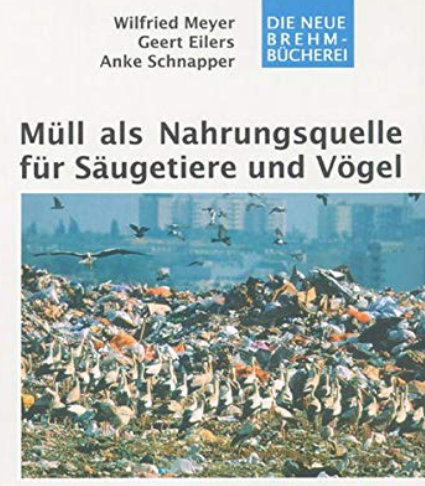 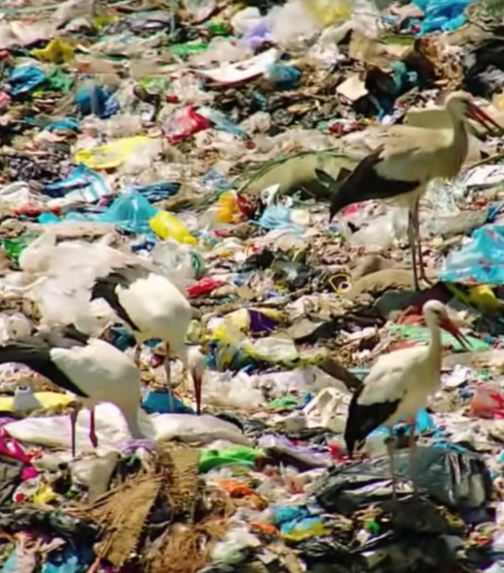 Störche in Spanien
Störche vor Istanbul
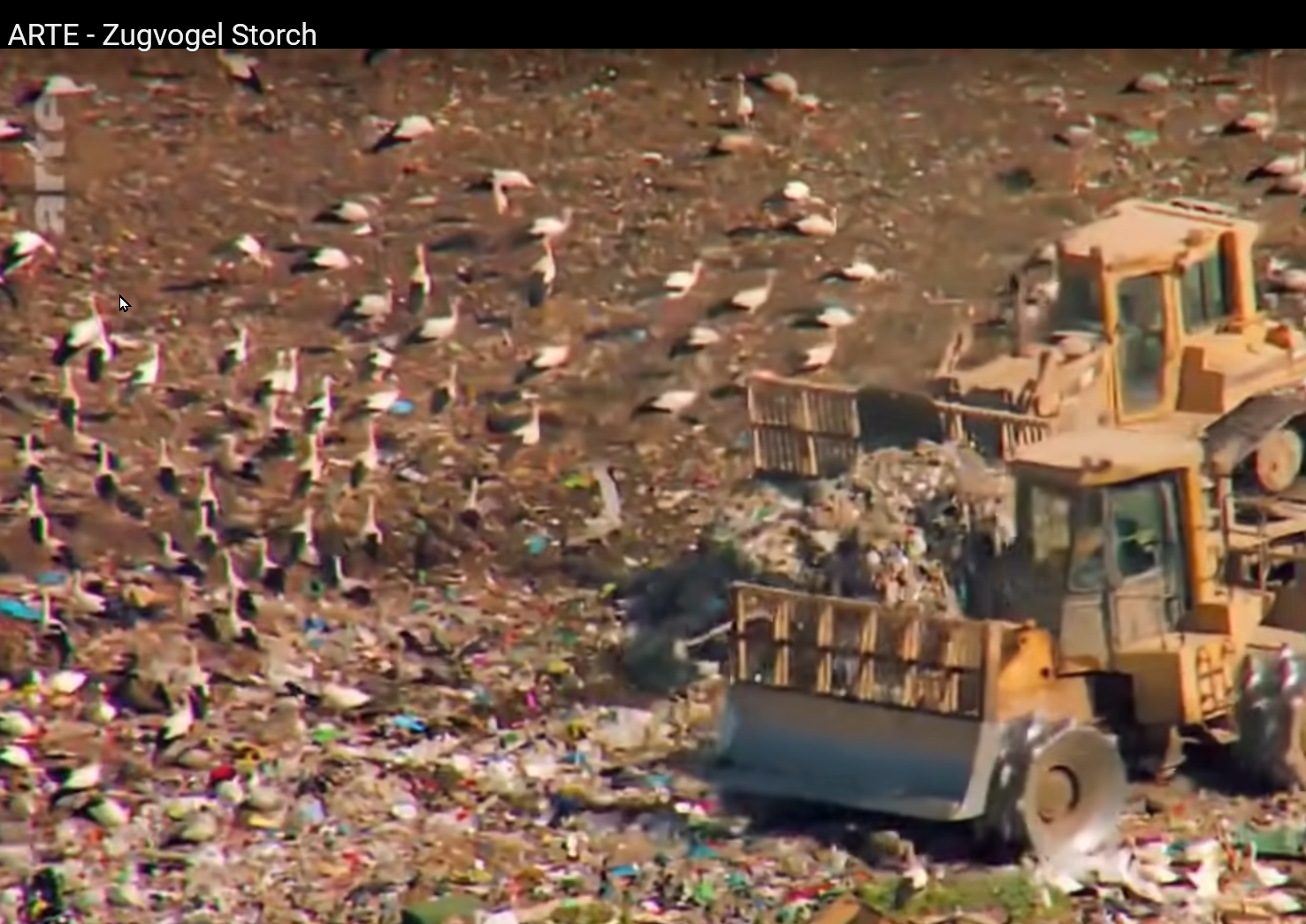 Video einschalten: 
„Störche in Spanien – ARTE“:
ausgeschnitten ab 10:30 bis 11:17:   
[„…und man speist in guter Gesellschaft…“]
  
https://youtu.be/Y6uNcwedCTg?t=630
Nichtstun und die Natur sich selbst überlassen

sind kein Artenschutz
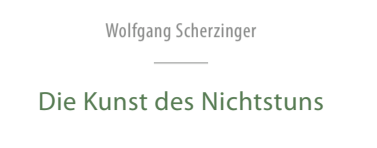 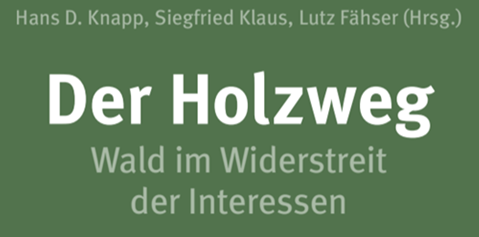 gerade zur Erhaltung gefährdeter Arten bedarf es gezielter Eingriffe
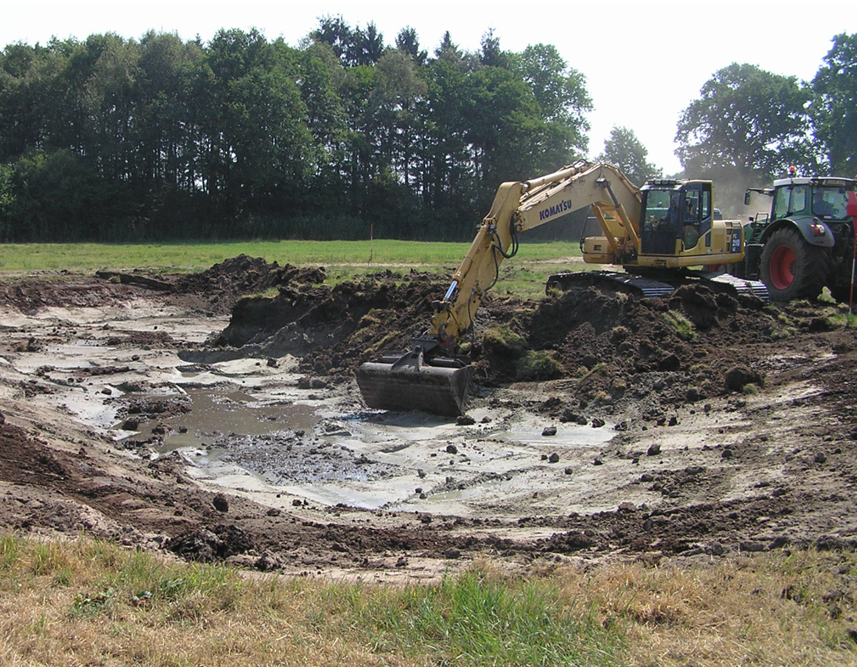 Hier das genaue Gegenteil von „Nichtstun“:
Hier wird gezeigt, wie man in Deutschland 
gefährdete Arten schützt:
Foto Weinert Quakenbrück
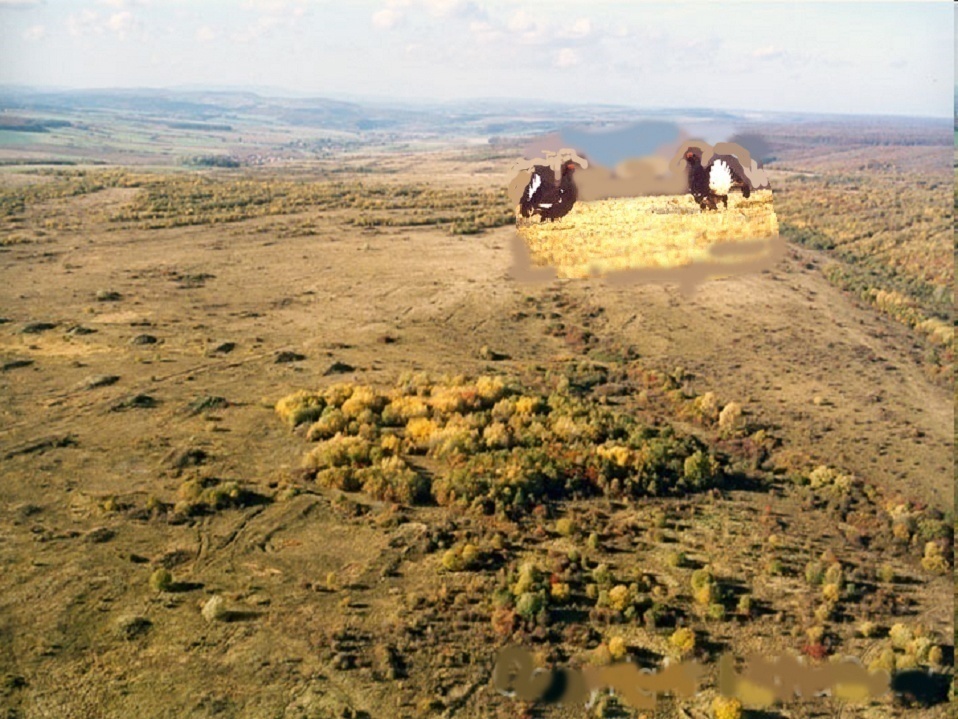 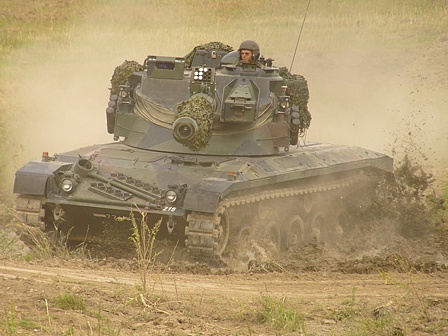 auch das ist Artenschutz
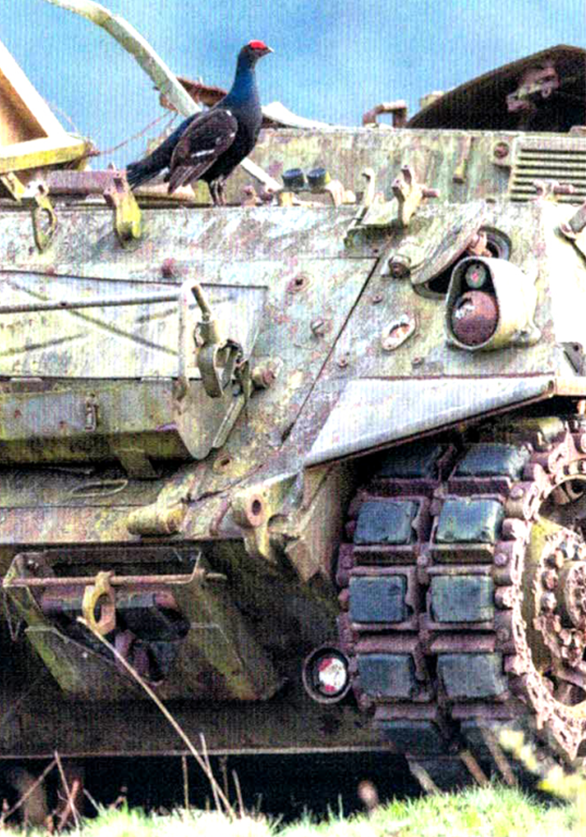 das Birkhuhn stirbt in Deutschland sicher nicht aus, weil wir zu wenig Natur haben und
Foto: Borris 6760
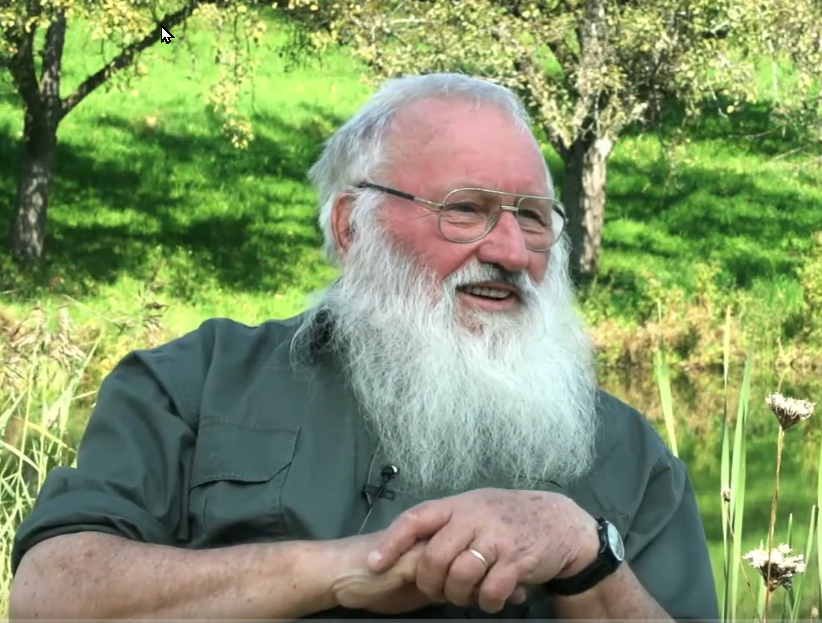 Video einschalten: 
Peter Berthold: „Artenschutz durch Biotope aus Menschenhand“
ausgeschnitten ab 27:10 bis 27:39: 
[„… haben ein neu geschaffenes Biotop für Tiere…“]
  
 https://youtu.be/nvxknFpYwVU?t=1630
Zielartenschutz
Wirksamer Artenschutz kann in Deutschland  
kein bewahrender Naturschutz sein.

Man kann in einem Gebiet nicht alle Arten gleichzeitig schützen.
Um viele der derzeit drastisch verschwindenden Arten zu schützen, bedarf es eines Zielartenschutzes, 
der auf ausgesuchte Arten ausgerichtet ist

(und nicht eine undefinierte allgemeine „Natur“ als Ziel hat).
„Habitatqualität lässt sich nur artspezifisch definieren“

[Mühlenberg, M. (1998): Populationsbiologie und Gefährdung: das Zielartenkonzept. Artenschutzreport 8, 9-14]
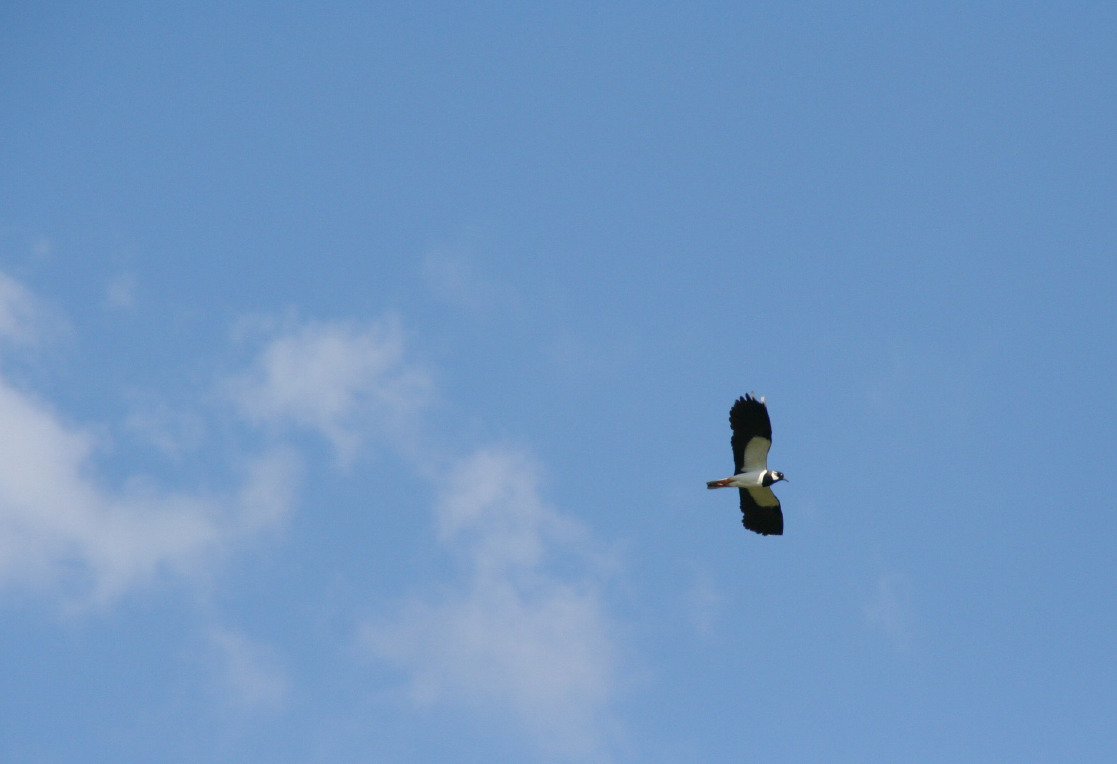 Beispiel: Kiebitz
Der Kiebitz ist ein „Kulissenflüchter“
Um ihn wieder anzusiedeln, müssen alle 
Gehölze aus dem Offenland beseitigt werden.
Foto: Geißler-Strobel
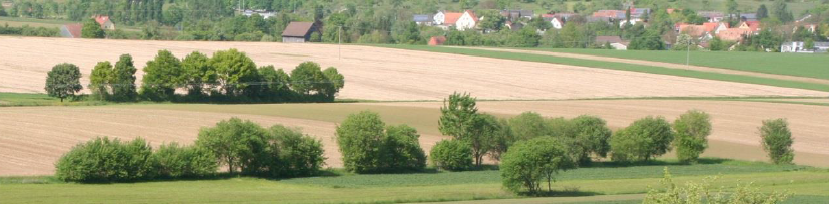 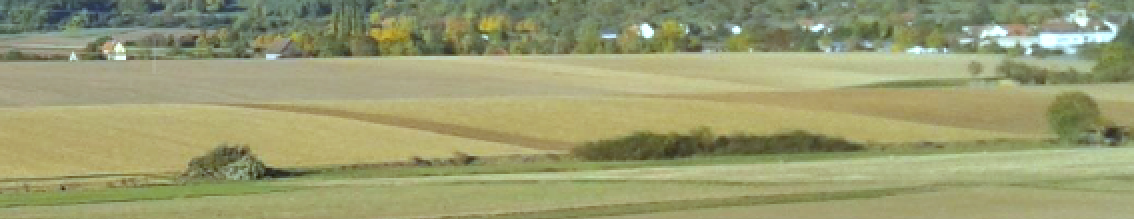 Geißler-Strobel
Aber ein solches Vorgehen richtet sich 
gegen den Wunsch einer Mehrheit in der Bevölkerung
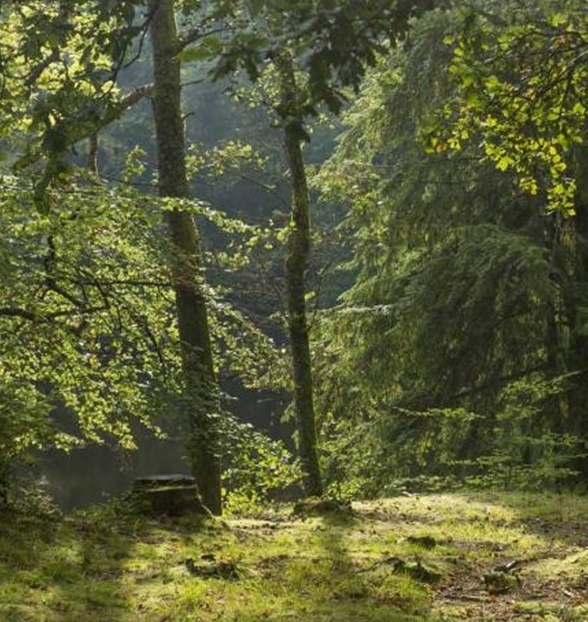 Die Bevölkerung will Wald
Insofern ist Artenschutz nicht nur eine Sache des Geldes;

sondern es ist vor allem auch eine Sache der Volksaufklärung
Zum Schluss meines Referats ein Blick 
in die 
deutsche Wald-Mythologie
Der Wald wird verehrt und gilt deswegen als unantastbar.

Der Wald ist in der deutschen Bevölkerung 
seit den napoleonischen Befreiungskriegen tabuisiert.
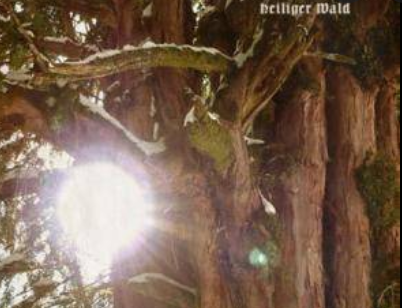 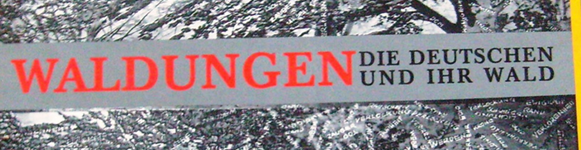 Annemarie Hürlimann (1987):
„Die Eiche, heiliger Baum deutscher Nation“
Es gelingt oft nicht, mit Vernunft und Ratio über den Wald zu sprechen.
Der Wald ist tabuisiert und mythisiert
ein Tabu ist ein 
Diskussions-Stopper
ein Mythos ist eine 
unwahre, aber faszinierende Geschichte
hier einige Sätze von dem 

(laut Presse)


„berühmtesten Förster Deutschlands“:
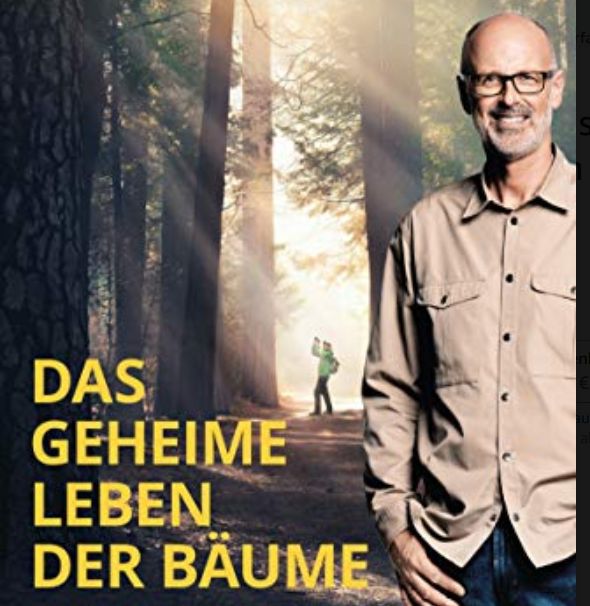 „Bäume umsorgen nicht nur liebevoll ihren Nachwuchs, sondern 
pflegen auch alte und kranke Nachbarn“
„Bäume haben ein Gedächtnis 
und empfinden Schmerzen.“
Das muss man sich mal auf der Zunge zergehen lassen.
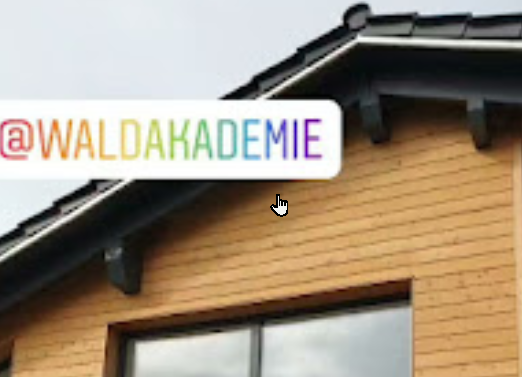 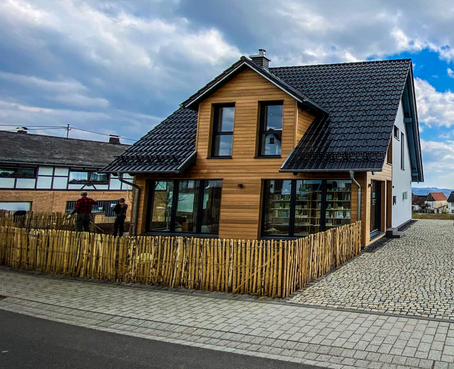 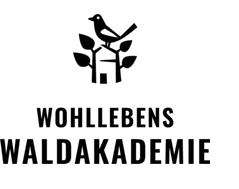 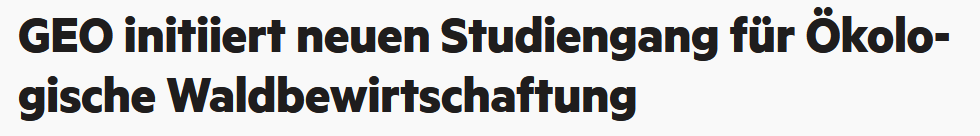 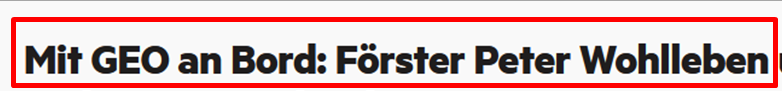 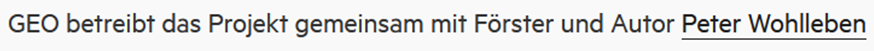 Video einschalten:
 
Peter Wohlleben: 
ausgeschnitten ab 4:37 bis 5:04:   
[„…das ist ein ganz einfaches Rezept; das gilt grundsätzlich für den Naturschutz…“ ] 
https://youtu.be/JjsZsISdA7g?t=277
jetzt wissen wir‘s endlich:
„<Hände in die Hosentaschen> 
gilt grundsätzlich für den Naturschutz"
Es ist schwer, dagegen vorzugehen und das Denken zu verändern, solange 
mit dem Bauch statt mit dem Kopf gedacht wird